Velkommen
Hold fast i APV-handleplaner
StoreMEDdag 30. november 2023
Albertslund Kommune
Velkomst Henrik Harder, kommunaldirektørMaiken Amisse, næstformand KommuneMED
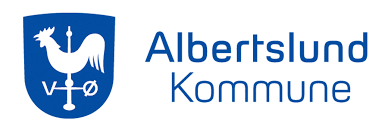 StoreMEDdag 2023
Velkommen 
v. kommunaldirektør og formand i KommuneMED Henrik Harder og næstformand i KommuneMED Maiken Amisse
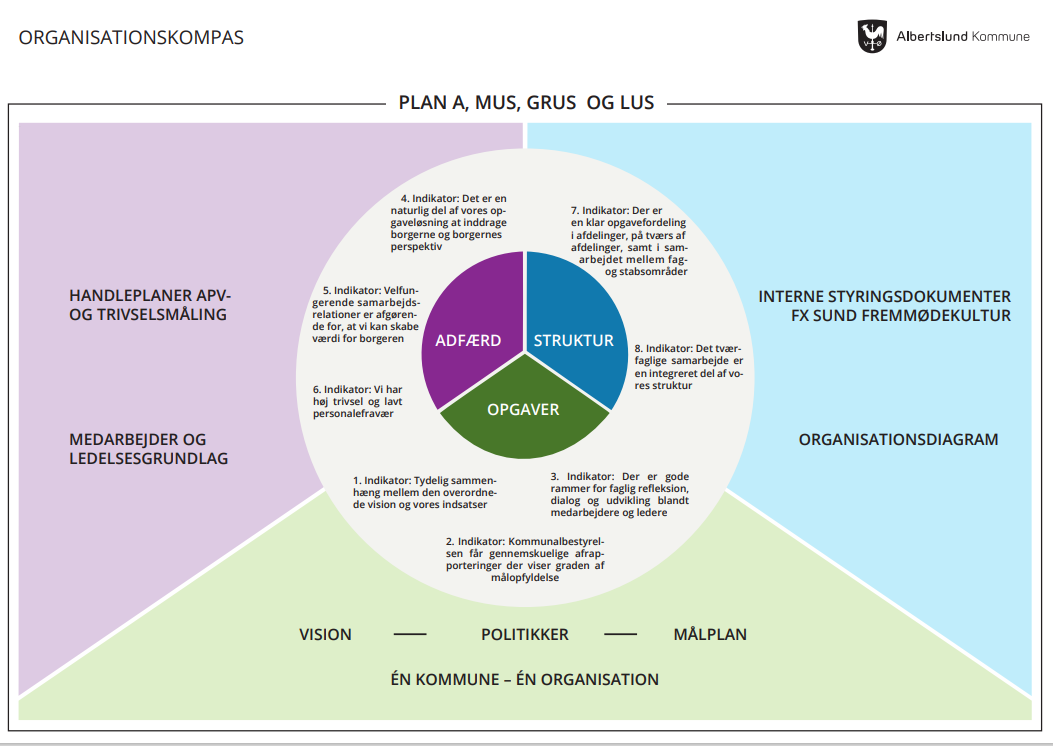 [Speaker Notes: Lidt om styringskonceptet

I dag er vi i adfærdssporet…]
De otte indikatorer 
 
Opgaver
1. Tydelig sammenhæng mellem den overordnede vision og vores indsatser
 
2. Kommunalbestyrelsen får gennemskuelige afrapporteringer, der viser grade af målopfyldelse
 
3. Der er gode rammer for faglige refleksion, dialog og udvikling blandt medarbejdere og ledere
 
Adfærd
4. Det er en naturlig del af vores opgaveløsning at inddrage borgerne og borgernes perspektiv
 
5. Velfungerende samarbejdsrelationer er afgørende for at vi kan skabe værdi for borgeren
 
6. Vi har høj trivsel og lavt personalefravær
 
Struktur
7. Der er en klar opgavefordeling i afdelinger, på tværs af afdelinger samt i samarbejdet mellem fag- og stabsområder
 
8. Det tværfaglige samarbejde er en integreret del af vores struktur
Plan A og indikatorer
Hvad er Plan A?
Plan A handler om den værdi og forskel, som arbejdspladsen ønsker at skabe inden for de 3 perspektiver i organisationskompasset 
Chefforums udvalgte obligatoriske indikatorer for arbejdspladserne i 2024:
1. Tydelig sammenhæng mellem den overordnede vision og vores indsatser
6. Vi har høj trivsel og lavt personalefravær
8. Det tværfaglige samarbejde er en integreret del af vores struktur 
Arbejdet med de tre indikatorer varierer på tværs af arbejdspladser, men relevante og centrale dokumenter, som fx APV-handleplaner, skal indgå i arbejdspladsens Plan A
[Speaker Notes: Lidt baggrund om Plan A – koble til handleplanerne]
APV og handleplaner – en del af adfærdsperspektivet
APV i foråret 2023  - medarbejdertrivselsindeks på 3,5

”Krav i arbejdet” 
2,8 på kommuneniveau (dårligst scorende tema) 
Fortsat gennemgående udfordring på rigtig mange arbejdspladser

Handleplaner om ”Krav i arbejdet” som del af arbejdet med høj trivsel og lavt fravær
[Speaker Notes: I adfærdsperspektivet ligger bl.a. arbejdet med:
Medarbejder- og Leder
Sygefravær
Medarbejdertrivsel

Handleplaner om ”krav i arbejdet” vigtig del af arbejdet med høj trivsel og lavt fravær – mange har lavet, men vi mangler at få de sidste med…]
Nedslag i arbejdet med Krav i arbejdet
Arbejdsgruppe om Krav i arbejdet nedsat af KommuneMED 2022

Mål i KommuneMEDs strategiplan 2022-2023

Handleplaner for Krav i arbejde på alle arbejdspladser med rød eller gul markering i APV 2023
Værktøj til afdækning af krav i arbejde hos den enkelte medarbejder

Temadag for alle TRIO'er om krav i arbejde den 9. juni 2023. 

Dagen i dag handler om at få handleplaner ud at leve
Vigtig, svær og fælles dagsorden
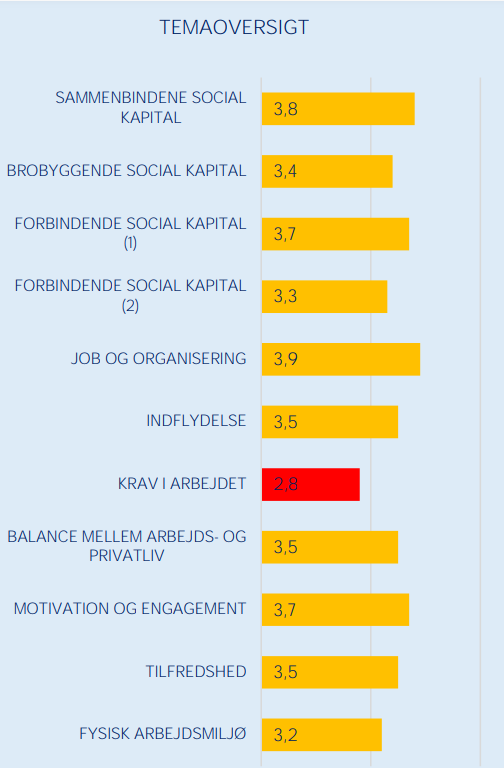 Rød igen
Vilkår?
Tilgang
Skal du overskue for mange ting på en gang i dit arbejde
Er dit arbejde følelsesmæssigt belastende
Er der ofte for meget at lave
Er der en tilpas sammenhæng mellem dine arbejdsopgaver og den tid, du har til rådighed til at løse dem.
[Speaker Notes: Medarbejdervinkel (krav i arb vildt vigtigt ligesom os der har peget på det) 
Udgangspunkt Rød igen 
Er det et vilkår? Forbudt at sige og mene. Mange kommuner samme problem, ja men hvis attraktiv arb plads og minimere personaleomsætning)
Se spørgsmål og bund 5 (2/5 krav i arb 2 og 4) Oplevelse ny tilgang med mange tiltag og den er vi med på/skal gribe i MEDsystemet og på arb.pladserne. 
Fælles dagsorden (godt, nødvendigt, indflydelse på mange)]
Hvordan?
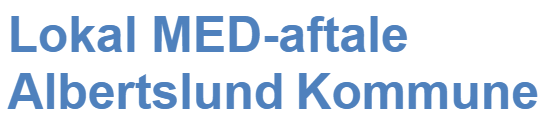 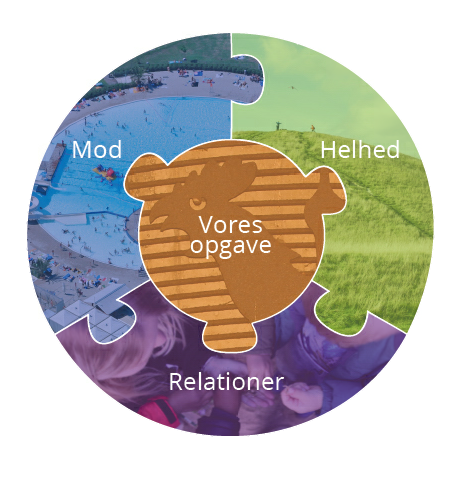 To ører – en mund
[Speaker Notes: Tilpasset MED-aftale
Handleplaner minus skuffedokument
Værdiord Opgaven Helhed mod relationer
Forskelligt på alle arb. pladser

Taler om disse (evt. udvalgte) overskrifter:
Hvorfor er vi fra medarbejdersiden optaget af at ”krav i arbejdet” fylder?
Hvordan kan vi arbejde med handleplanerne i med-strukturen?
Hvordan bliver et medsamarbejde værdifuldt?
Det vi tænker som medarbejderside man skal gøre for at spille positivt ind i arbejdet i handleplanerne
Hvordan kommer vi videre / hvordan bliver arbejdet med handleplanerne nærværende i hverdagen?
Hvad kan medarbejdersiden gøre for at fastholde handleplanerne og gøre dem til et levende dokument.

Den tilpassede MED-aftale, underskrevet 15. november]
Hvem er vi her i dag?
Anne-Mette Holm
Stig Ingemann Sørensen
Susanne Nilherd Halle
Trine Juel Billum
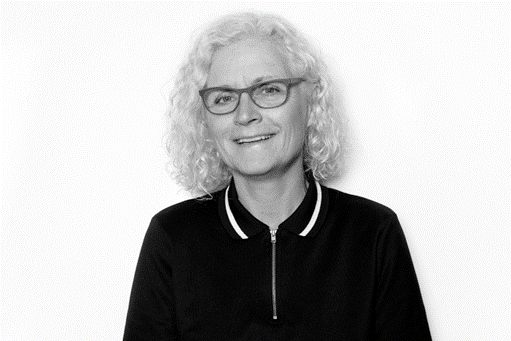 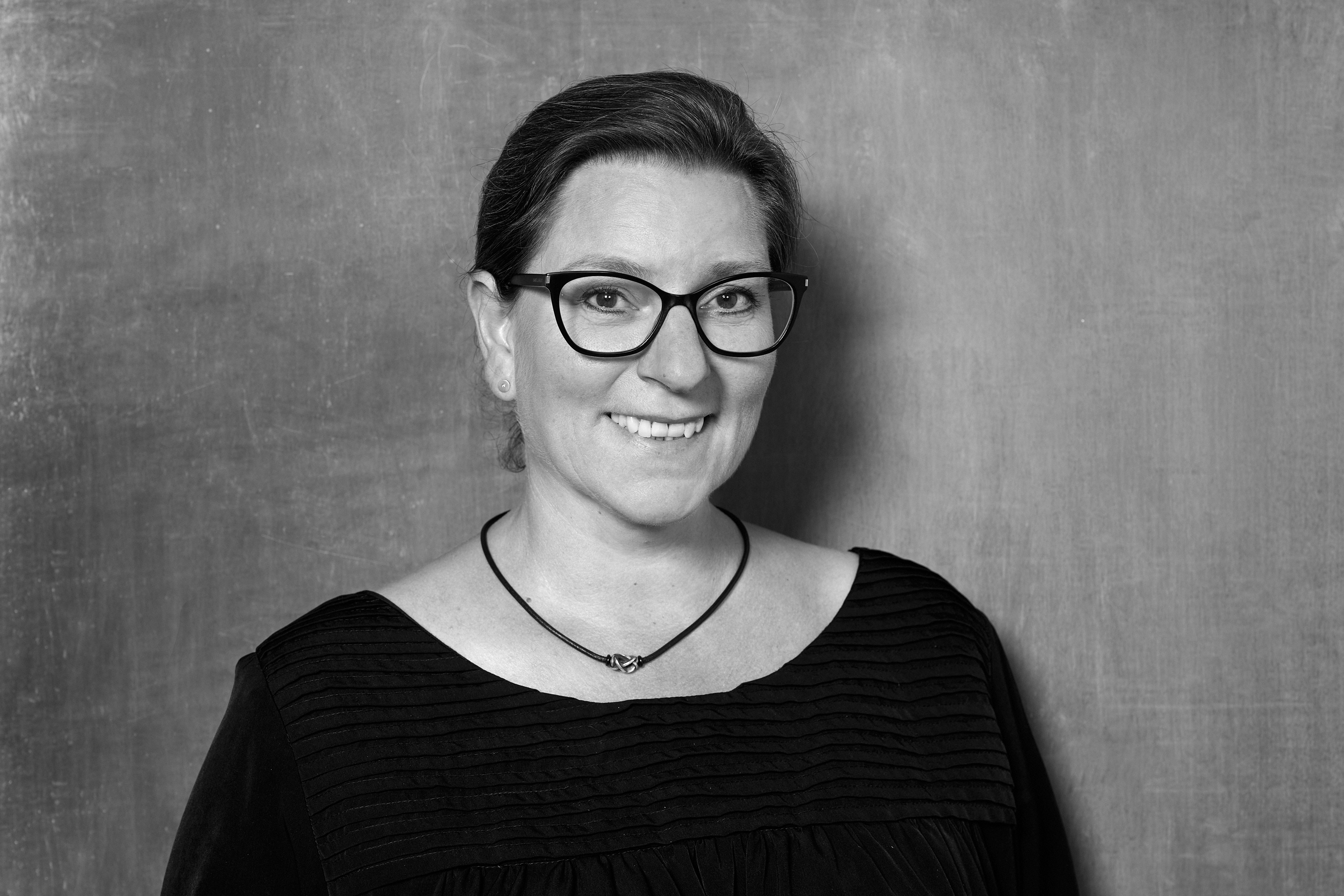 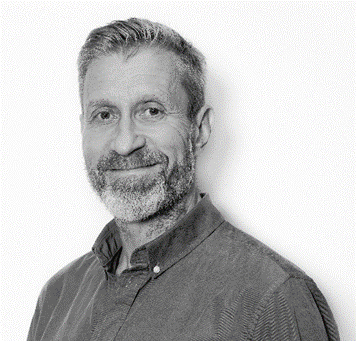 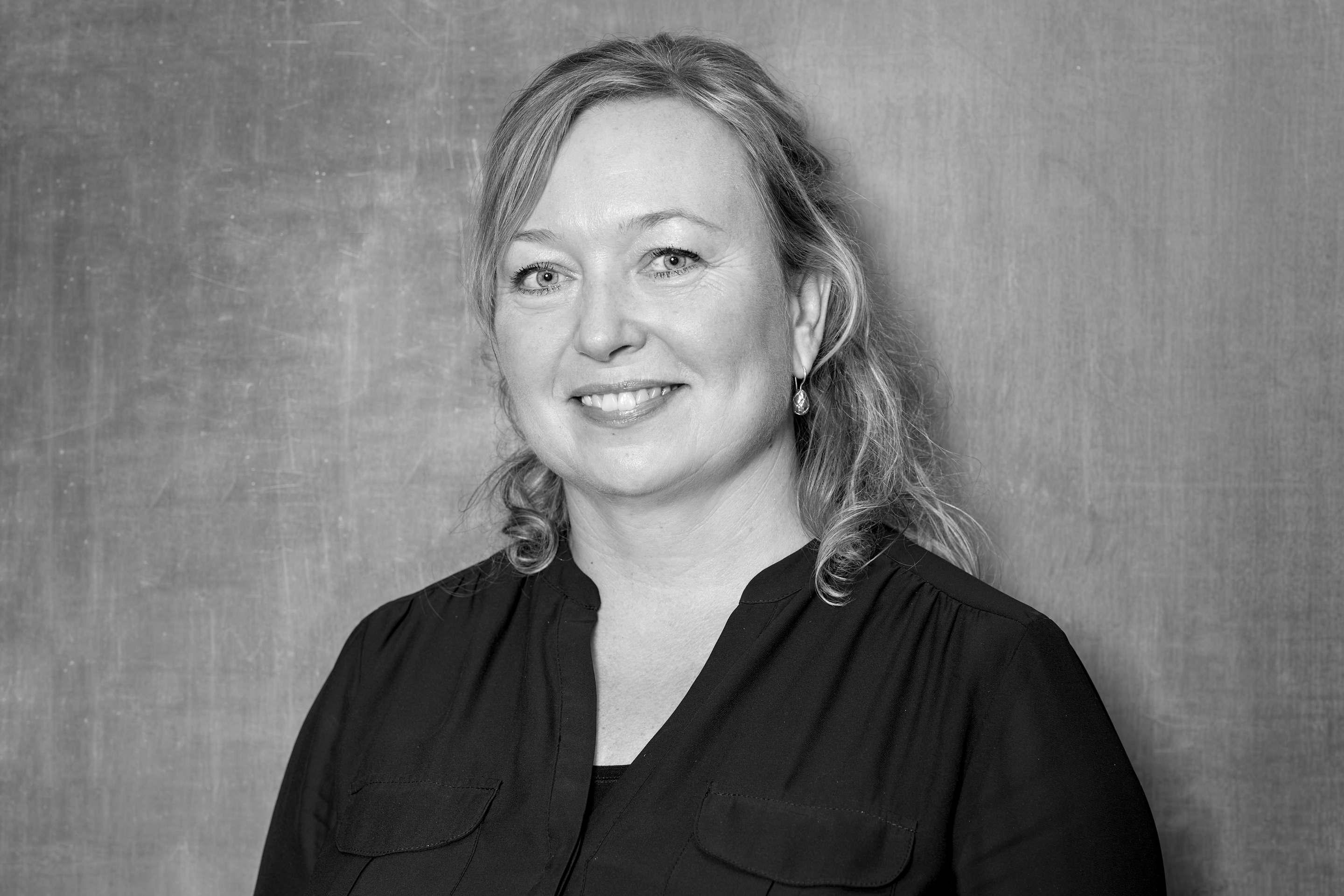 Arbejdsmiljøkonsulent
Arbejdsmiljøkonsulent
Journalist og fotograf
Arbejdsmiljøkonsulent
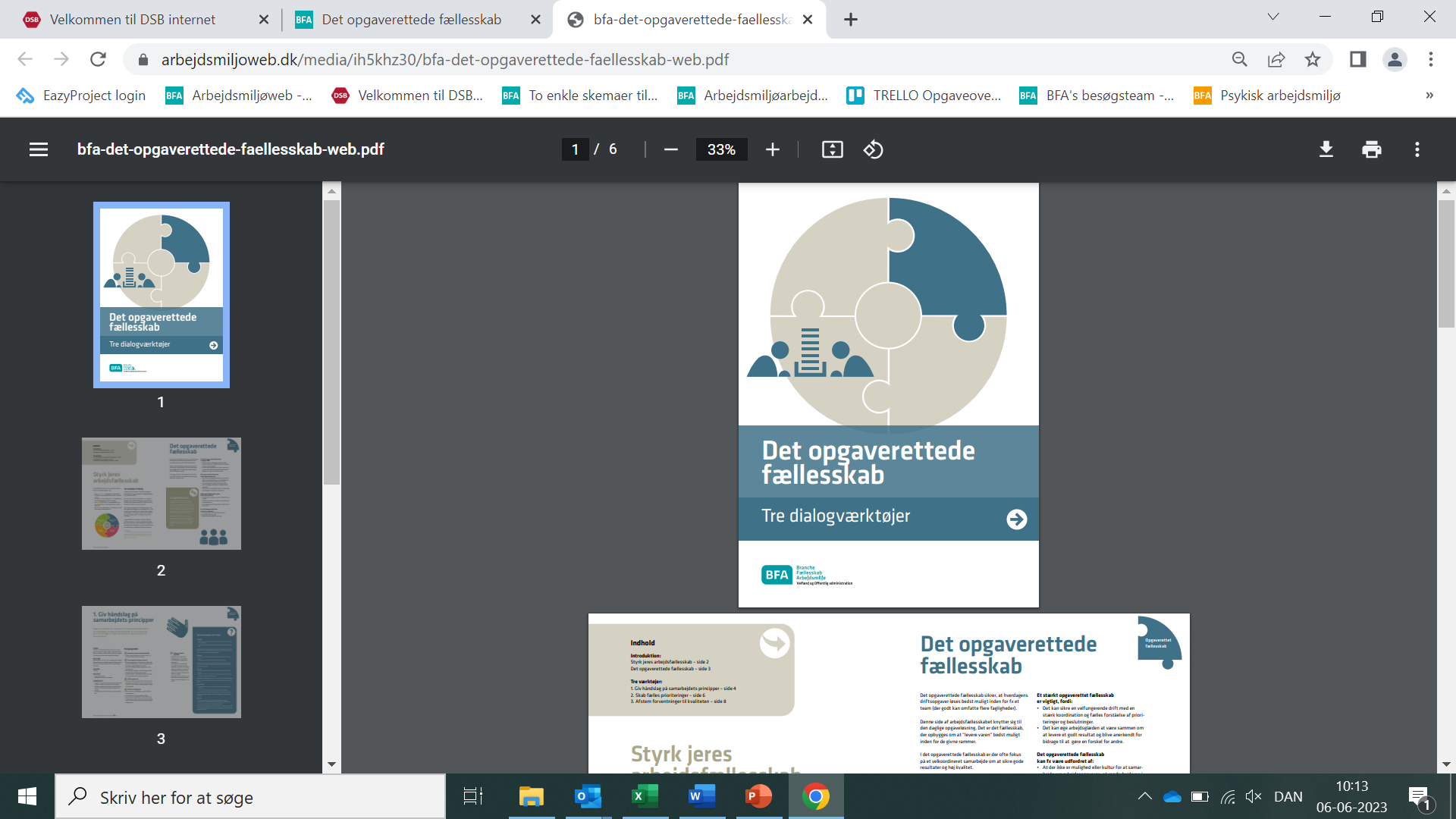 Hold fast i APV-handleplaner
Hvad
Hvordan
Kl.8.30-12.30:
Baggrund i APV’en
Idéer og værktøjer
Egne handleplaner
Oplæg
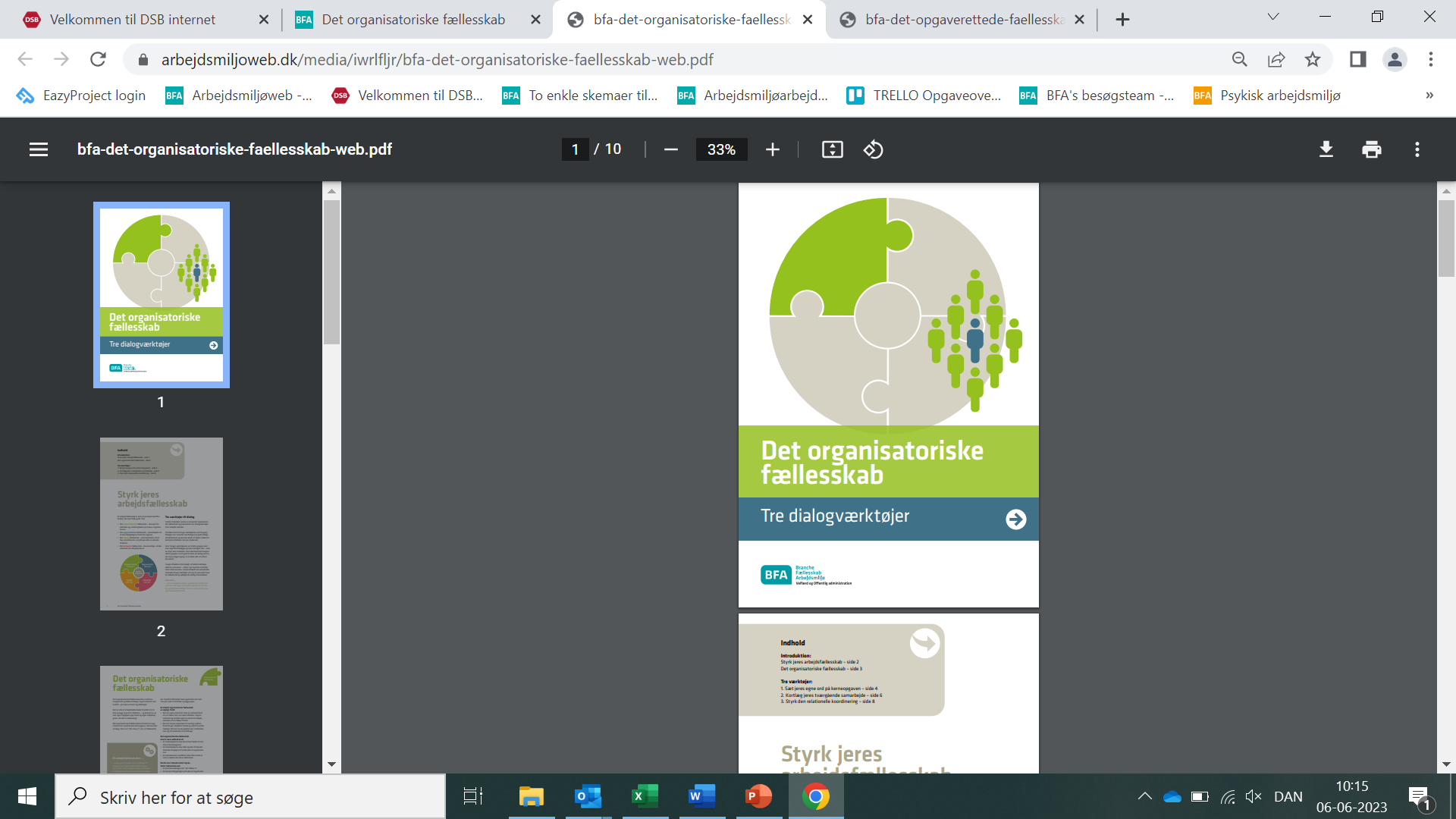 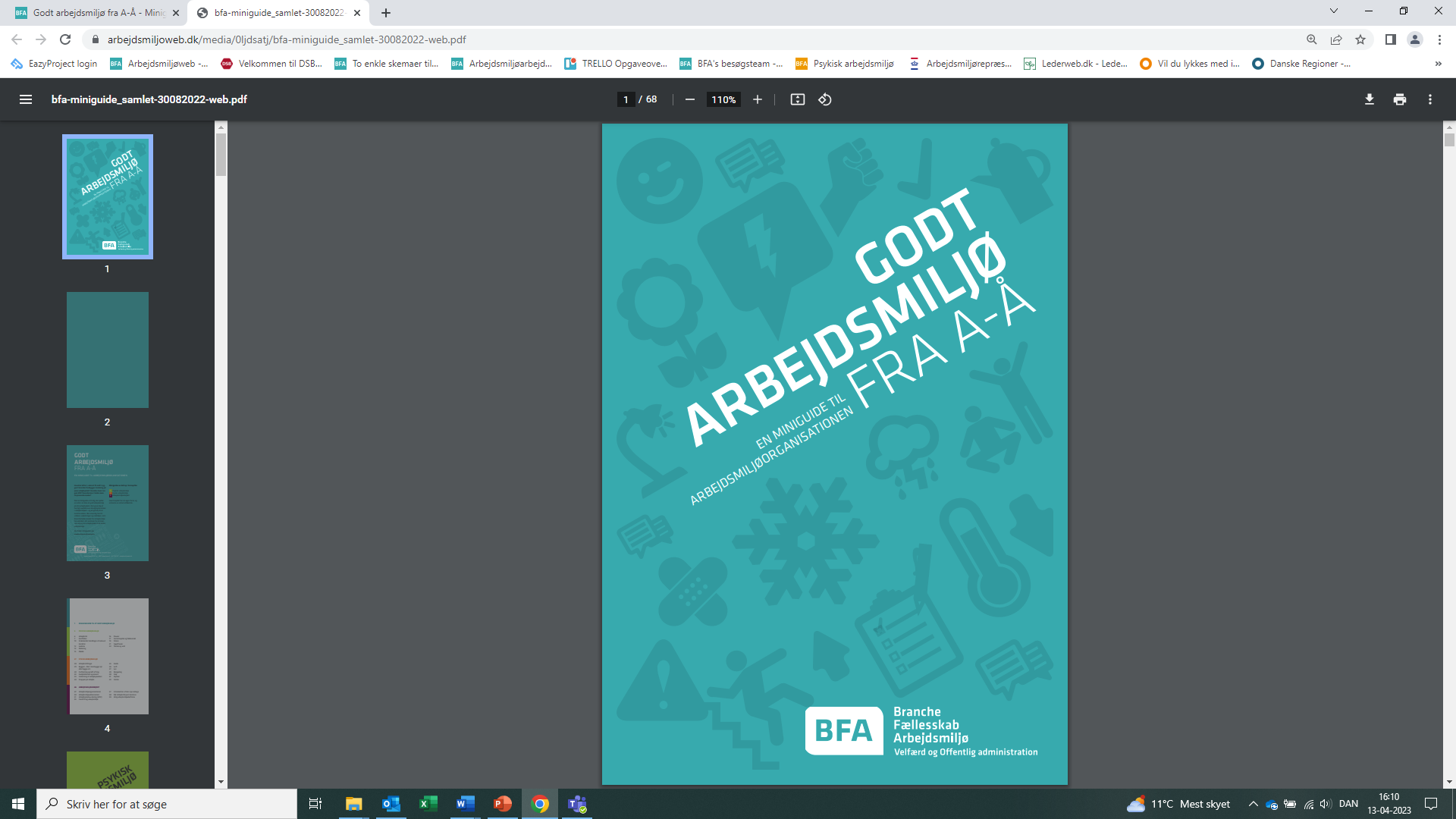 Jeres APV’er og handle-planer
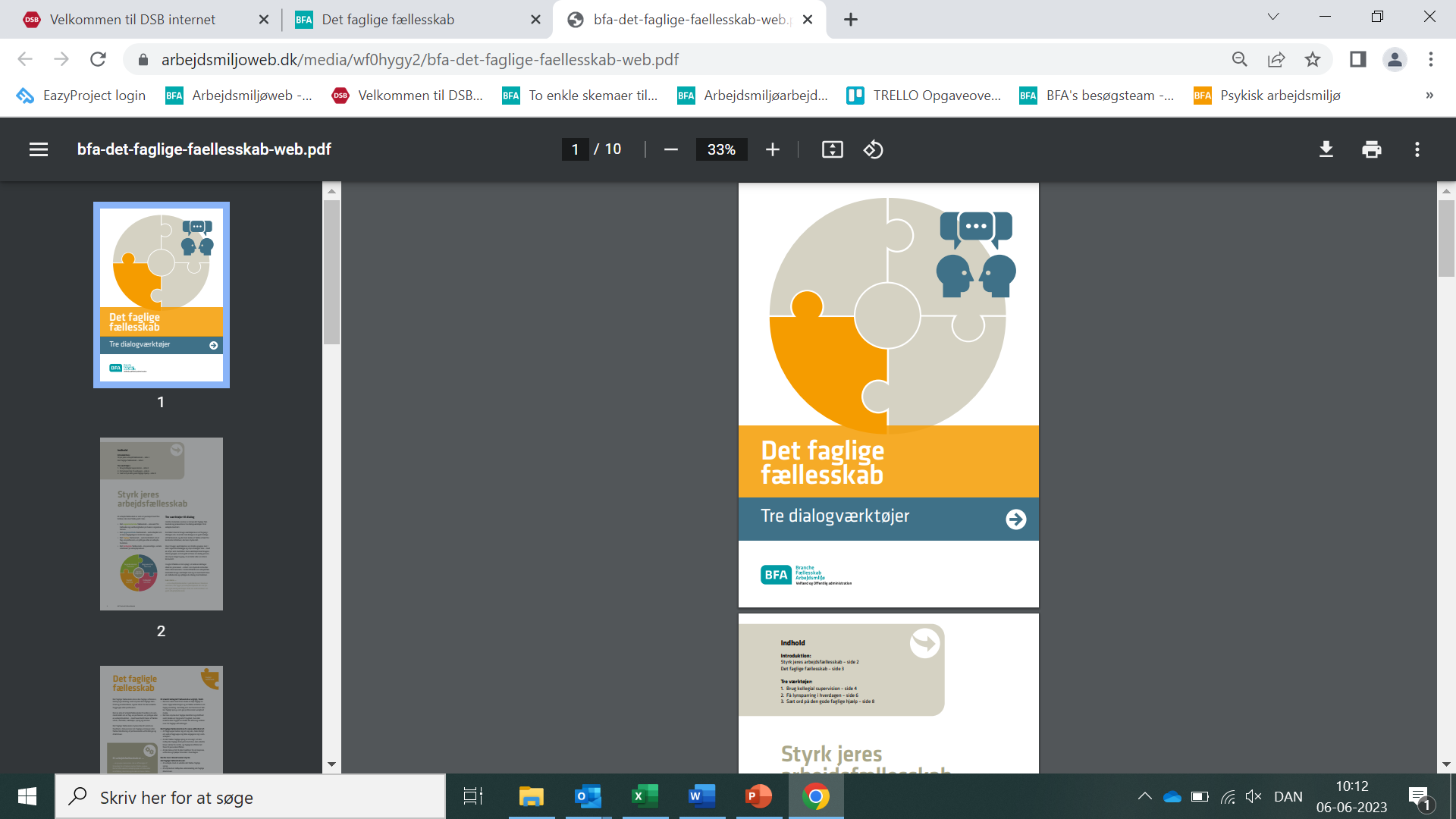 Sandwich 
to-go kl. 12.30
Lidt til os … tak 
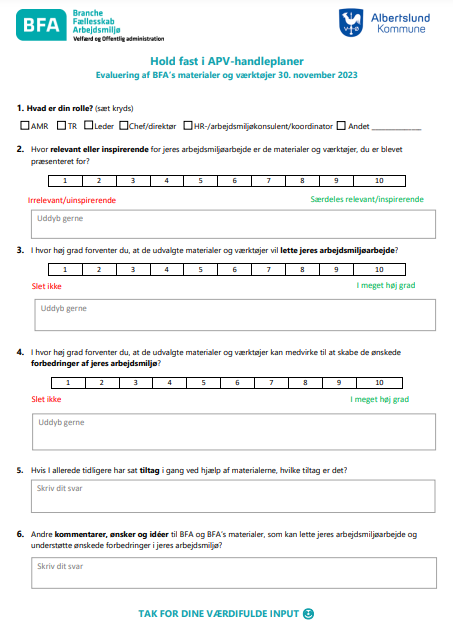 Aflever i kassen ved døren, inden du går  kl. 12.30 …
Hvor langt er I med handleplaner lige nu?
Ikke i gang – vi tænker på handlinger, men har ikke skrevet noget ned

Vi er på vej. Vi er startet i Defgo og arbejder godt fremad

Vi har noteret i Defgo og arbejder aktivt med vores handleplaner i hverdagen
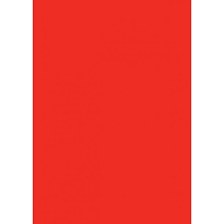 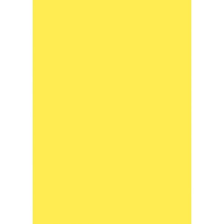 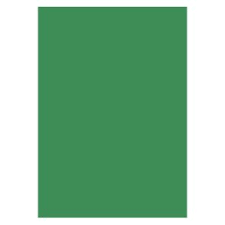 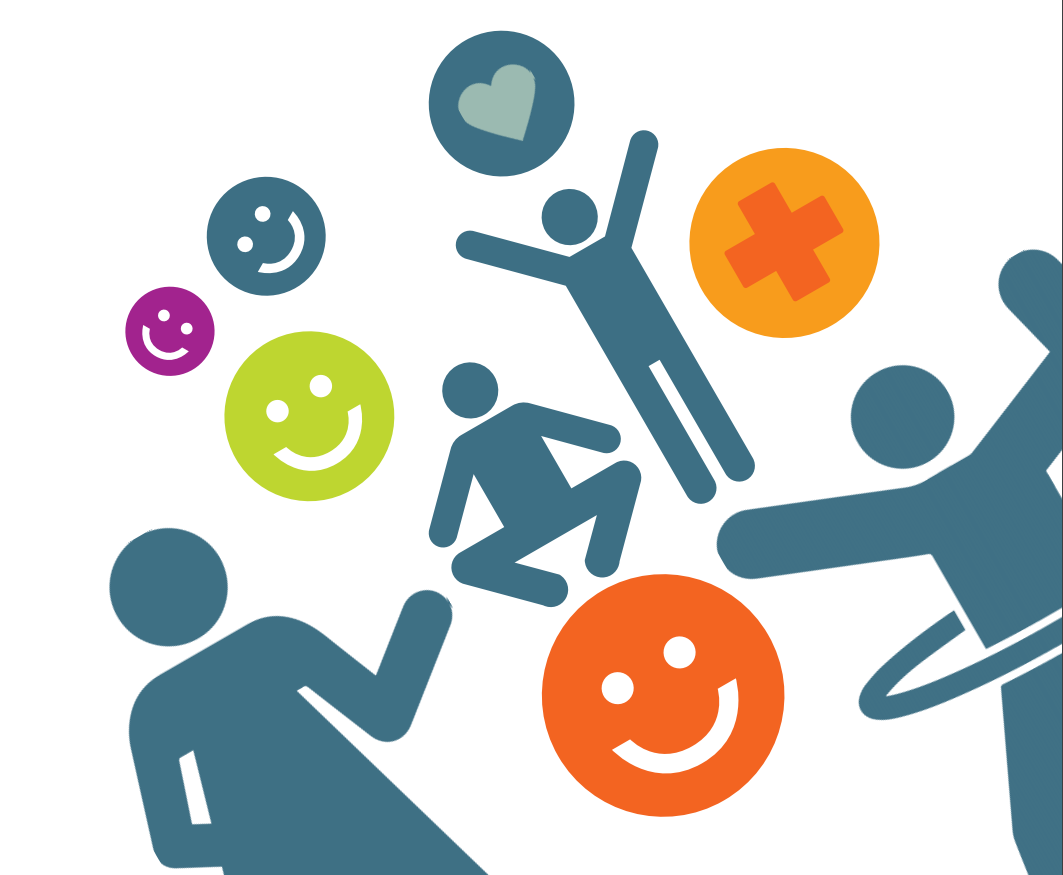 Et par eksempler …
Prioritering af opgaver i Børnehaven Søndergård
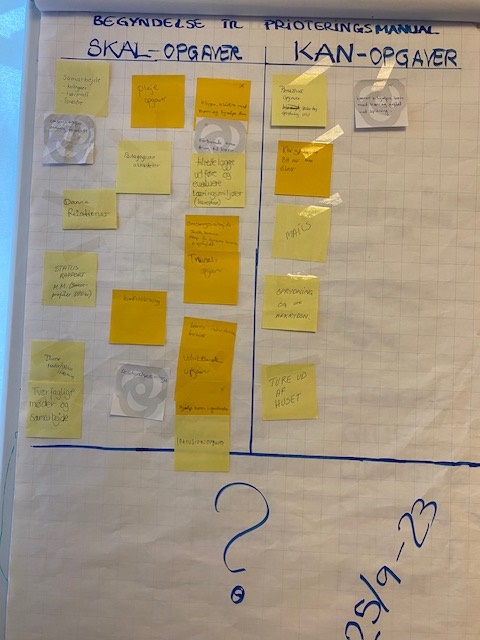 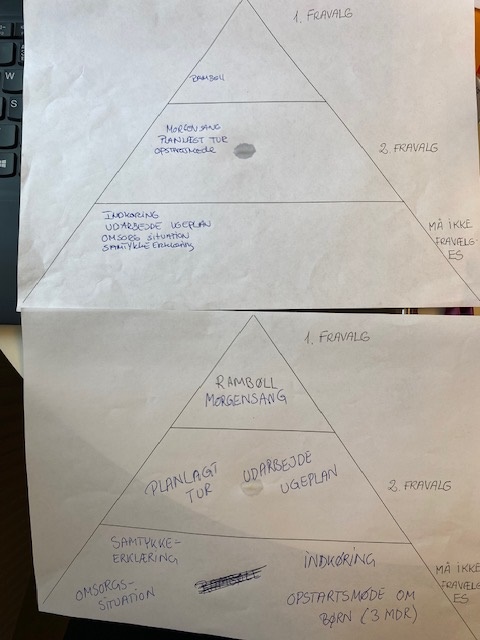 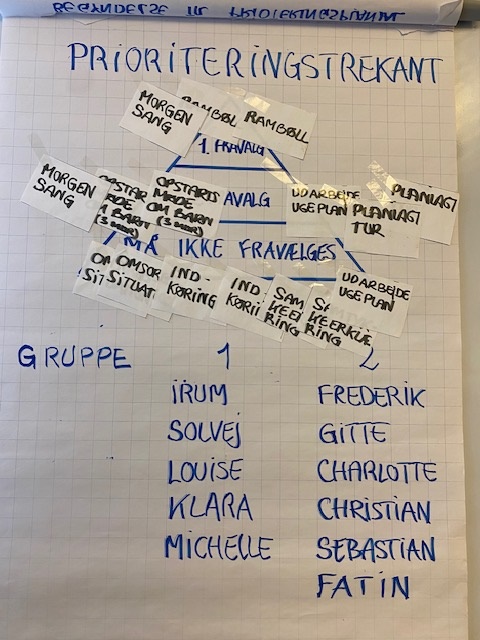 Pauser/restitution på Egelundskolen
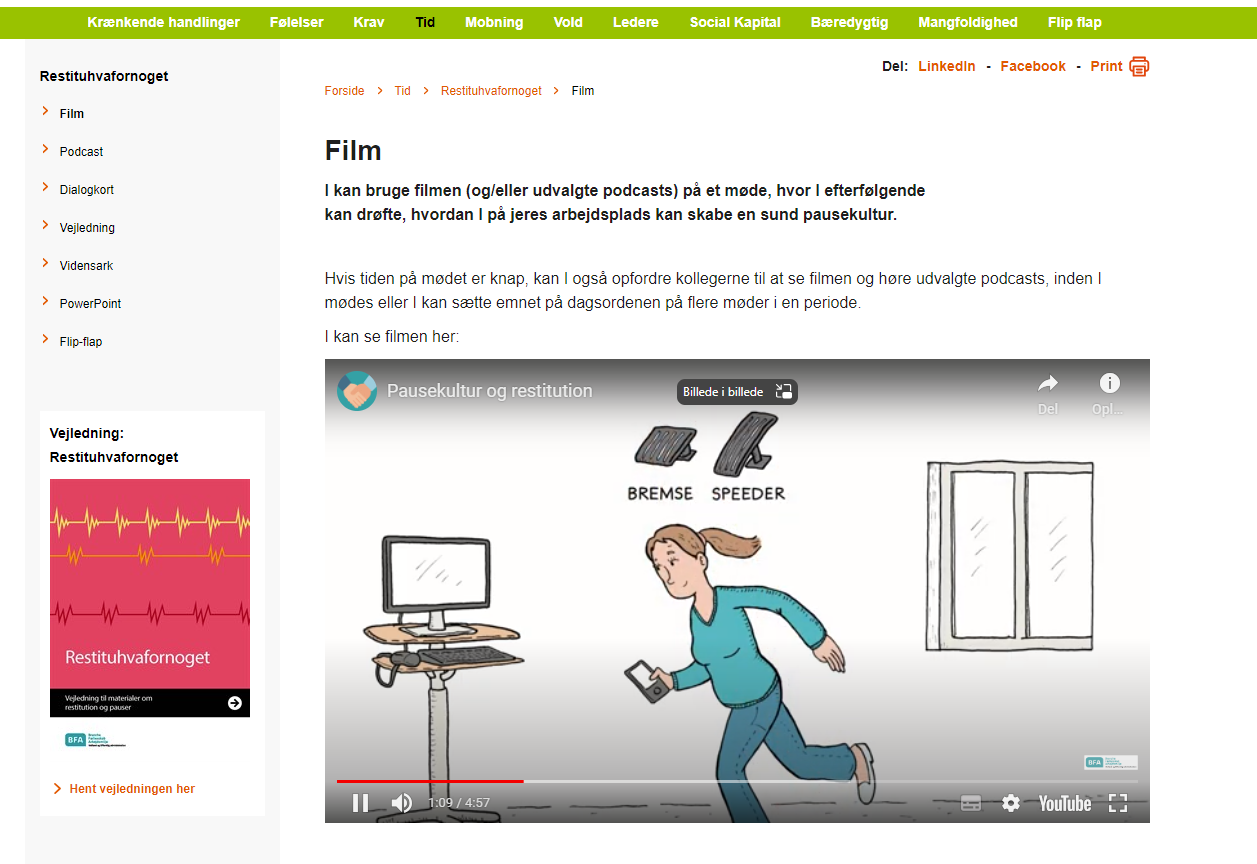 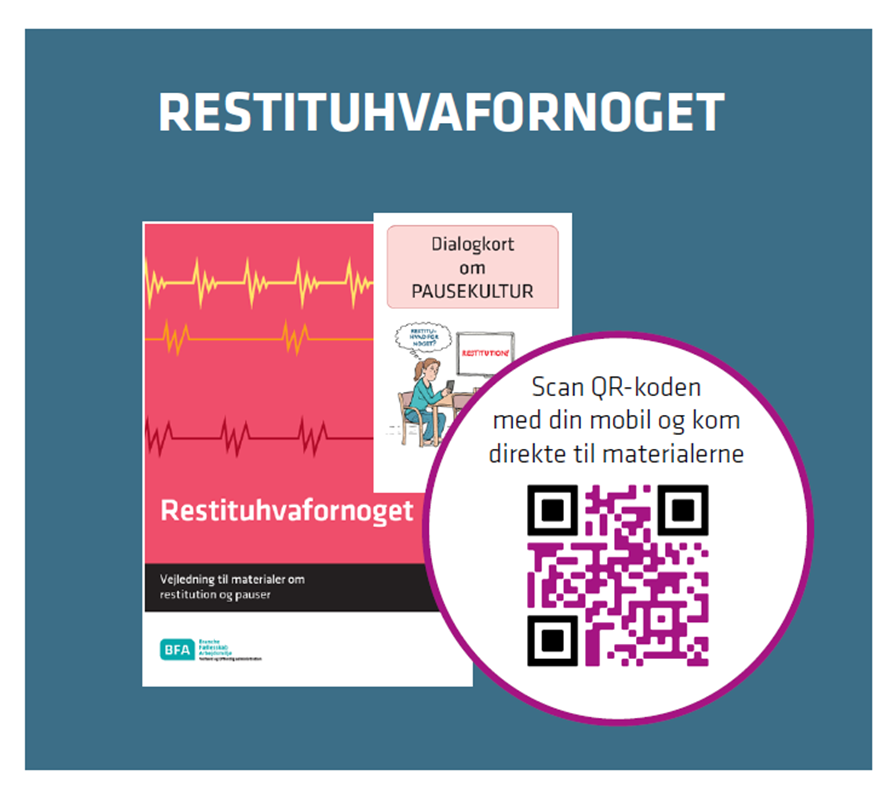 Film (etsundtarbejdsliv.dk)
Mening, klarhed og beredskab … (9. juni 2023)
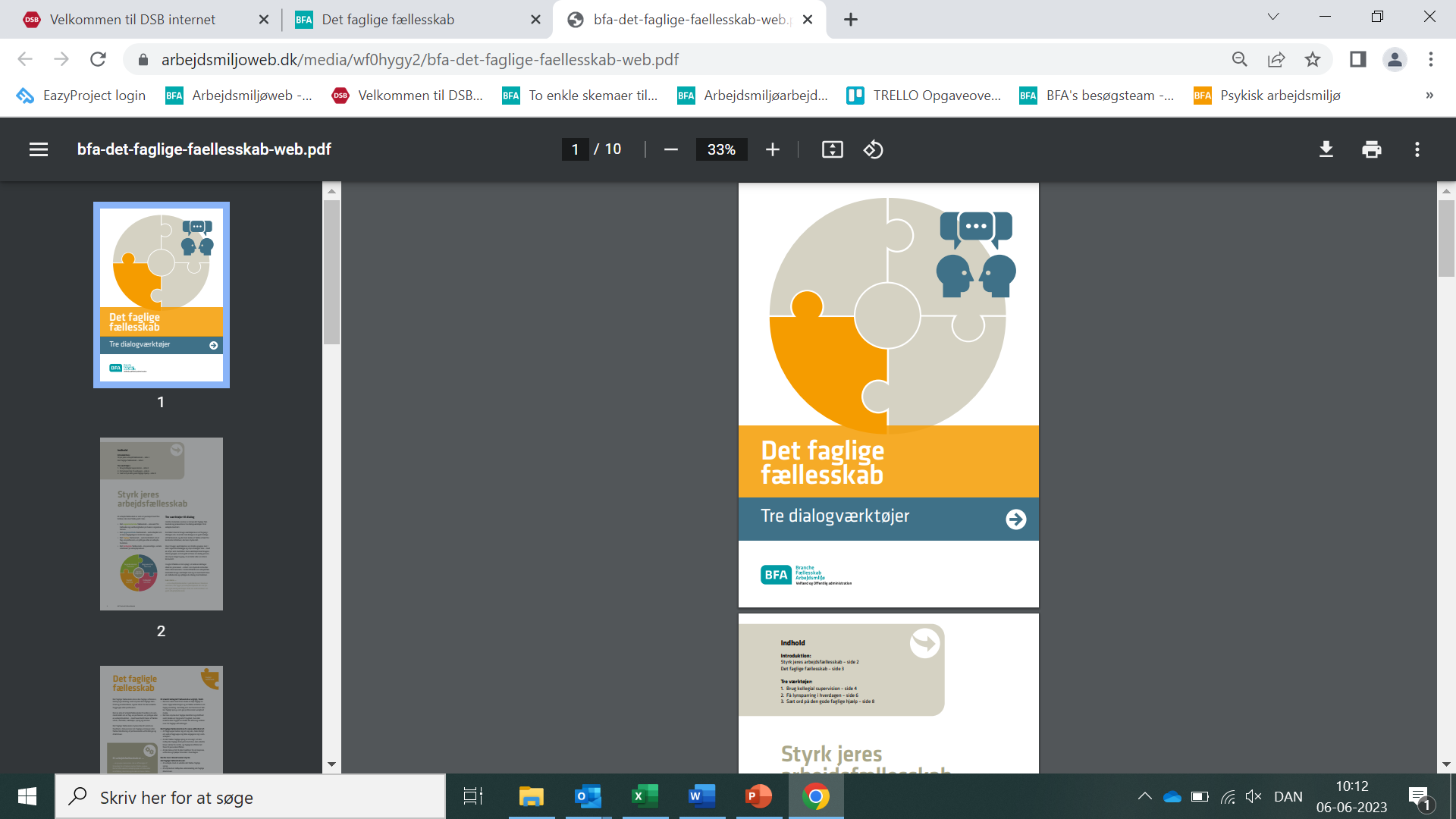 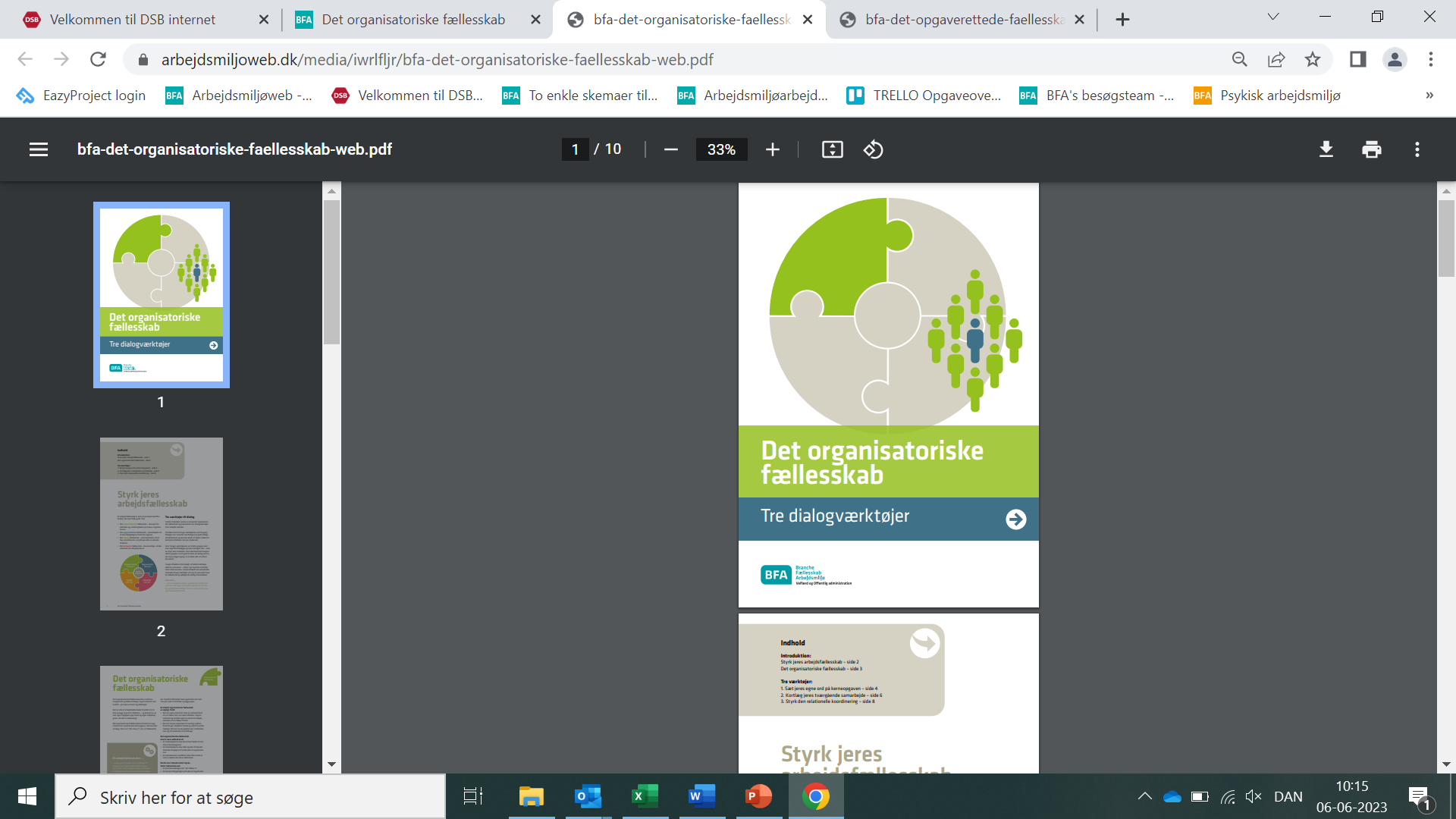 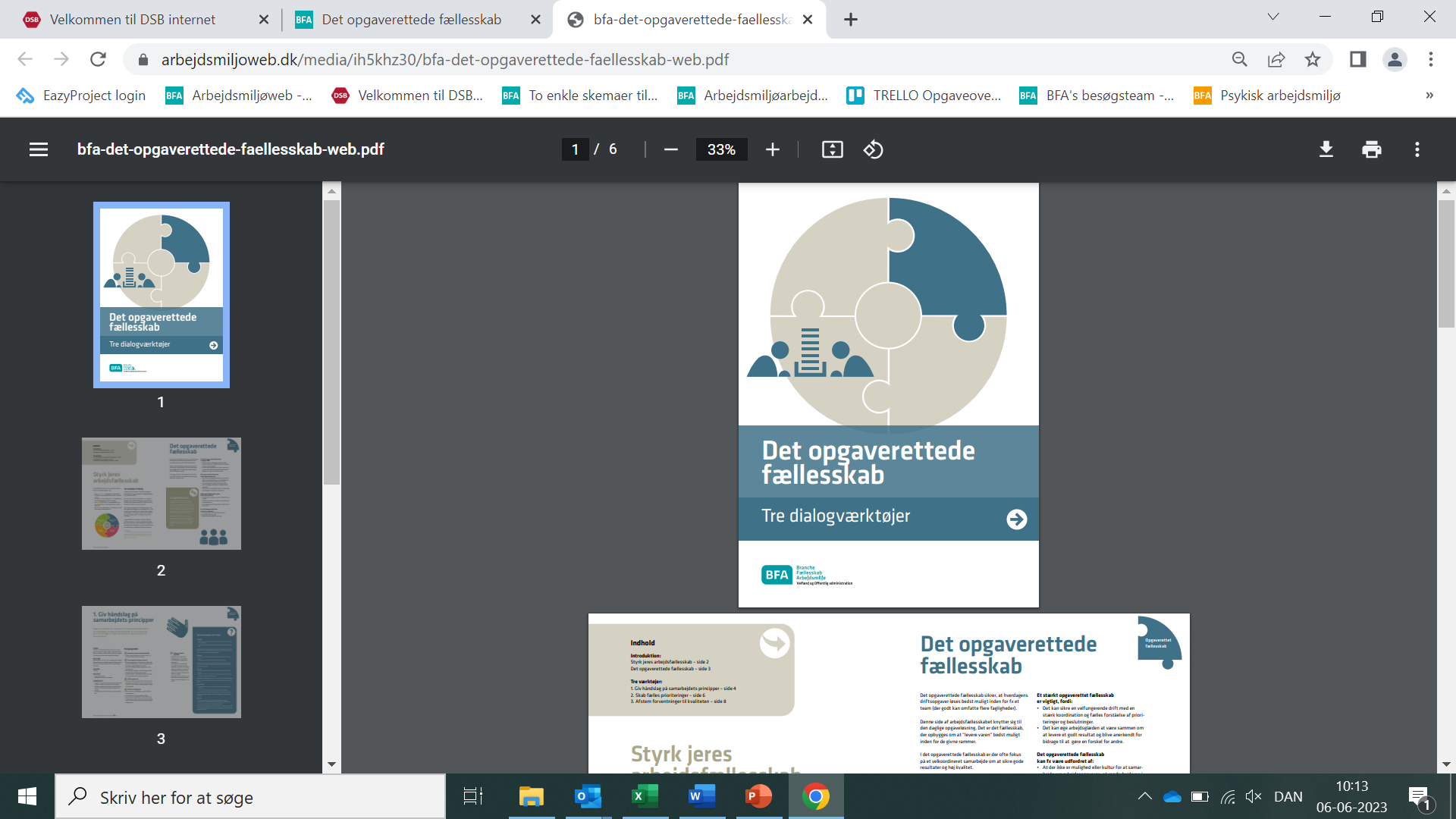 Positive faktorer i det psykiske arbejdsmiljø
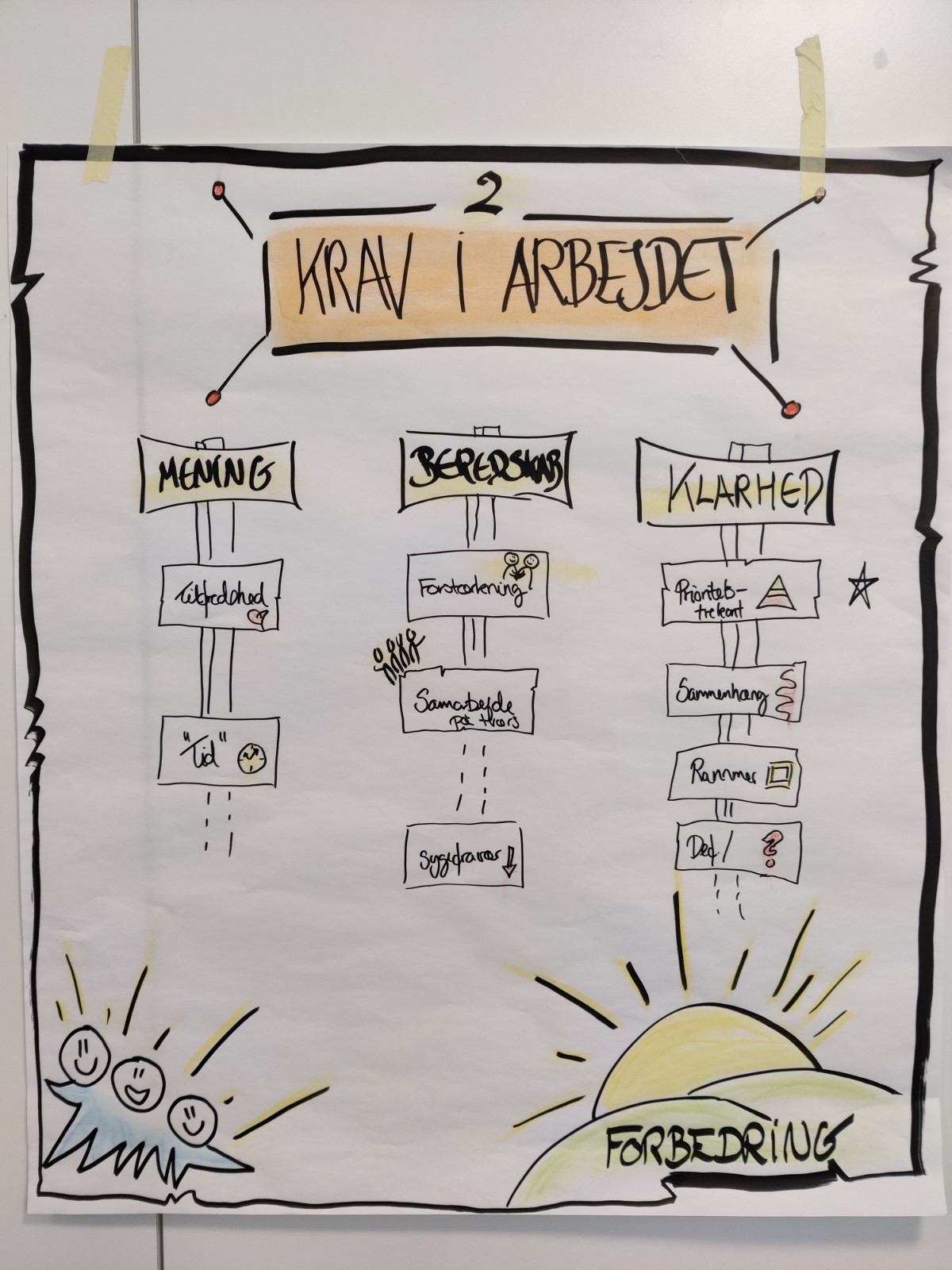 Meningfx fælles vi, stolthed, gøre en forskel …
Klarhed
fx prioritering, sammenhæng, rammer …
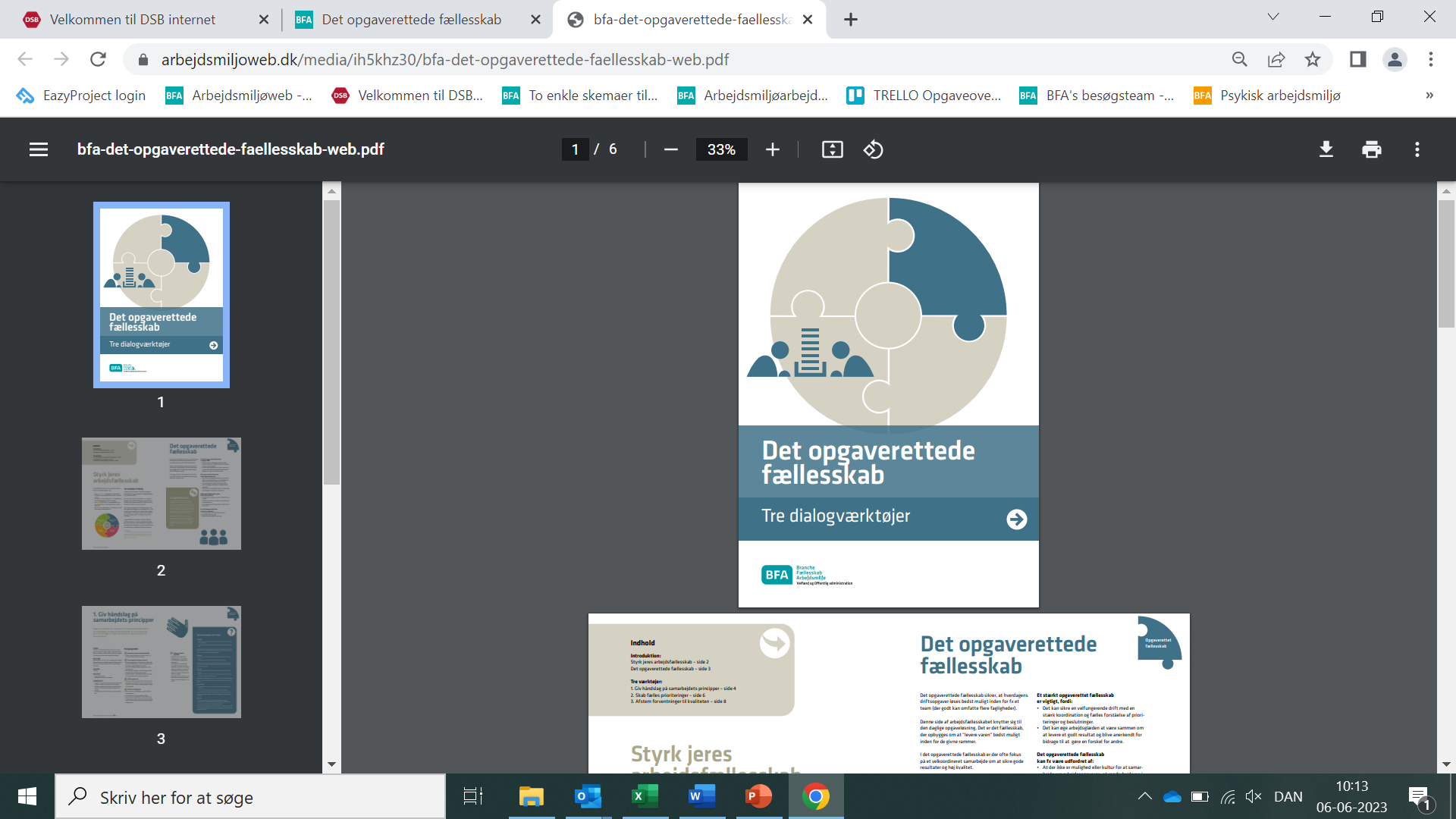 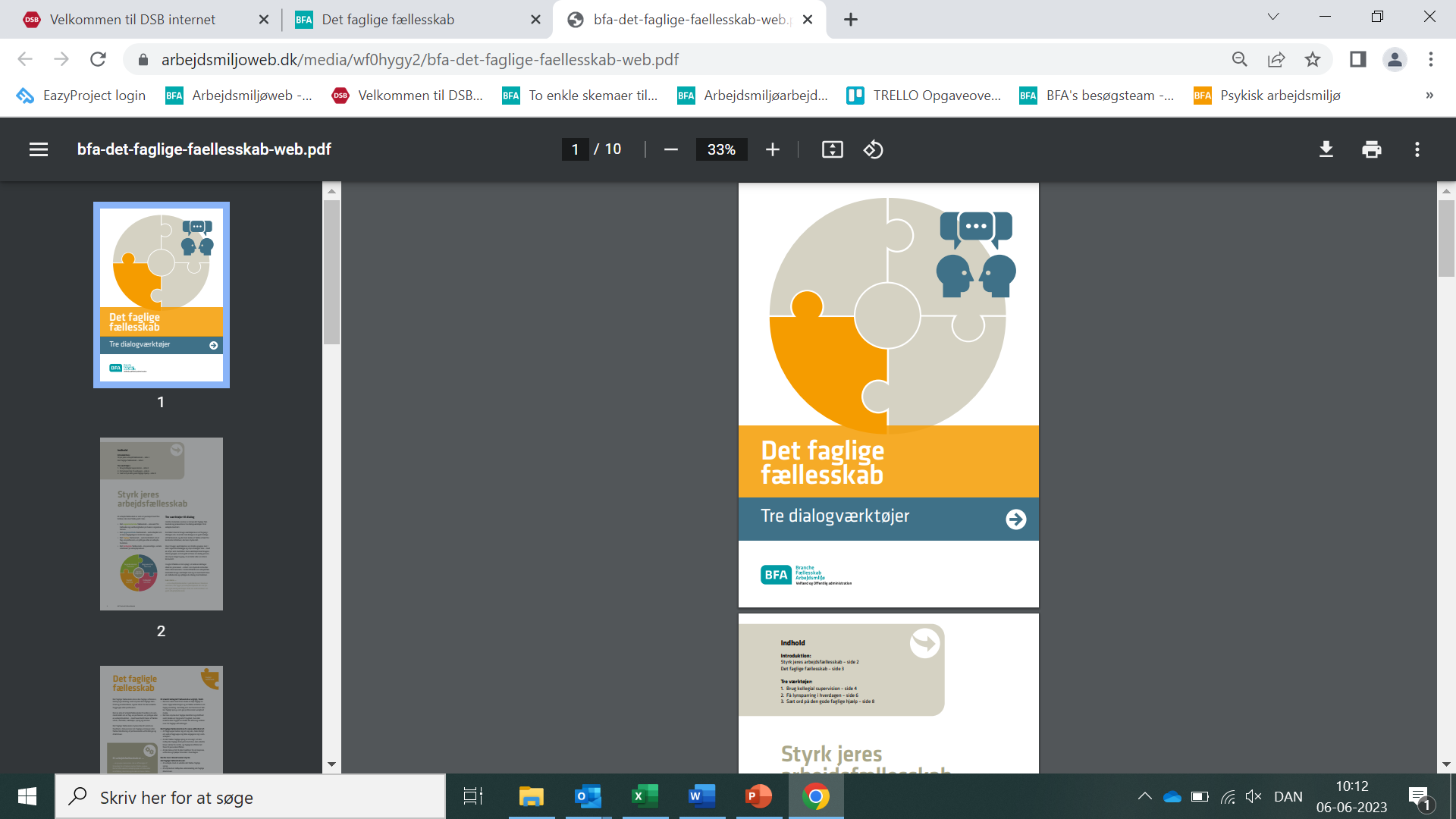 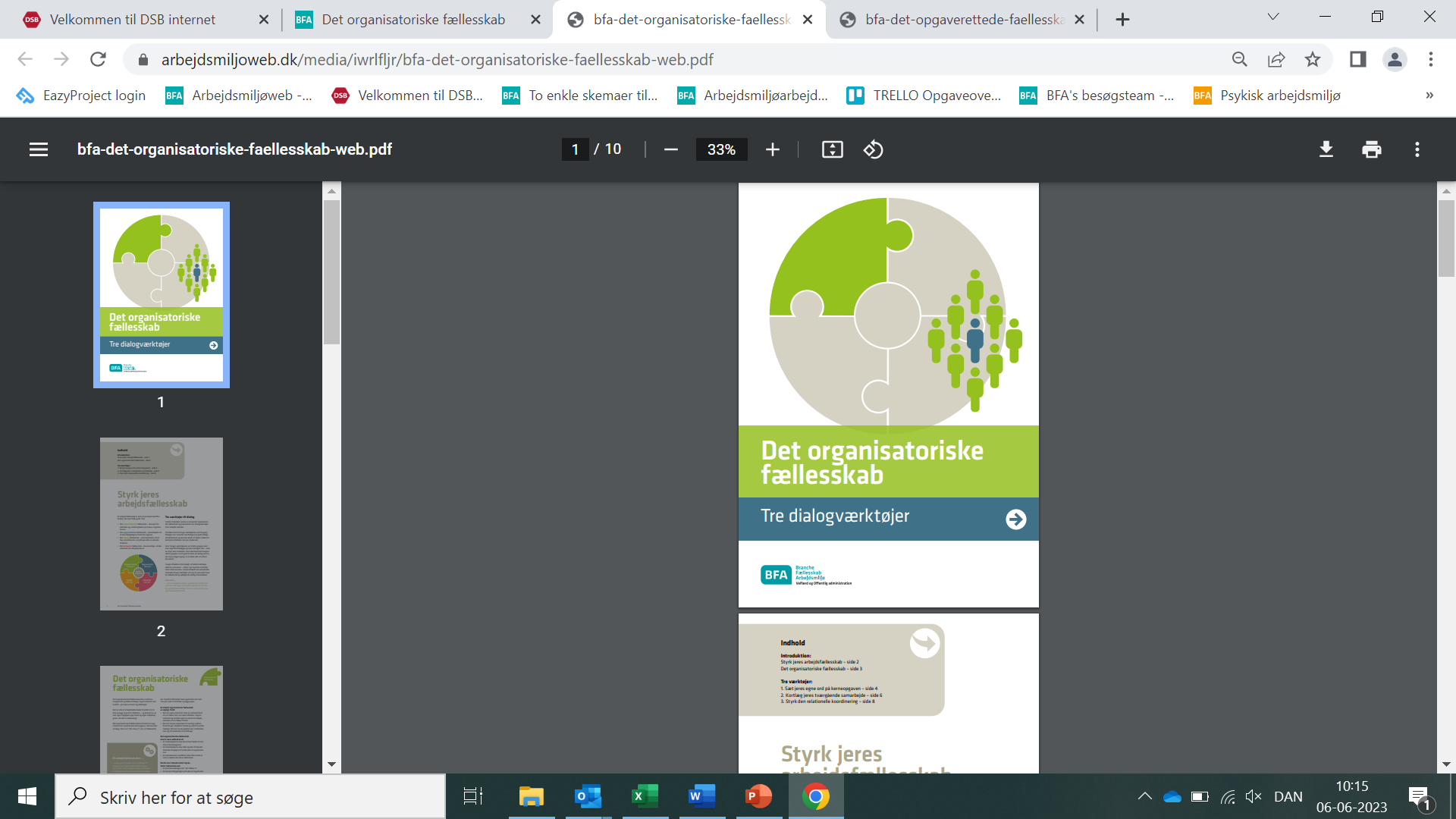 Beredskab
fx samarbejde, støtte/sparring, værn …
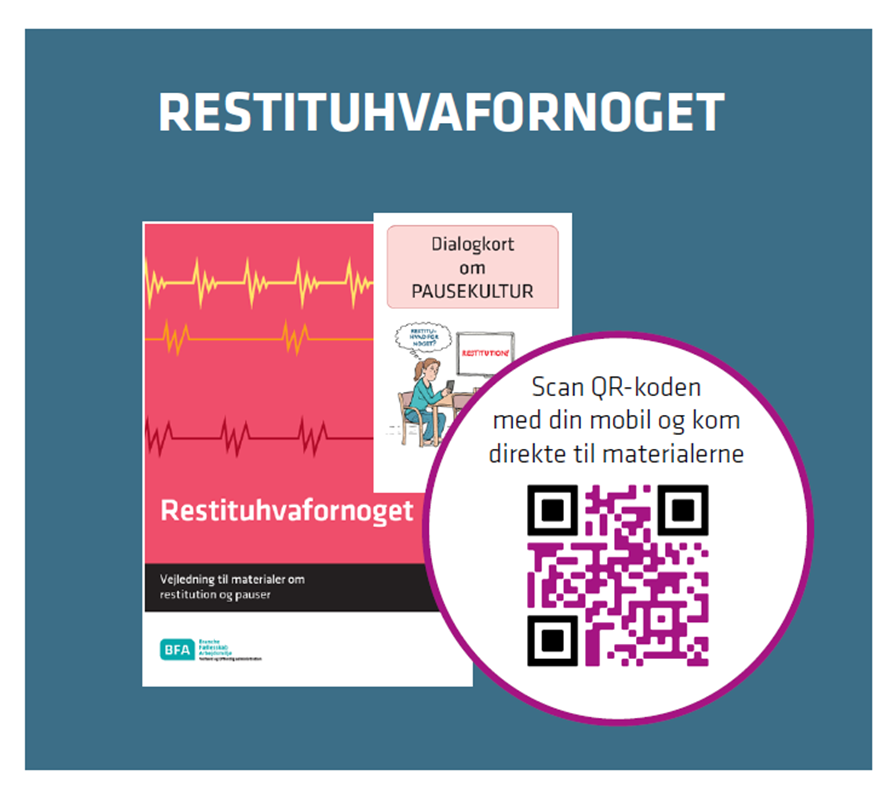 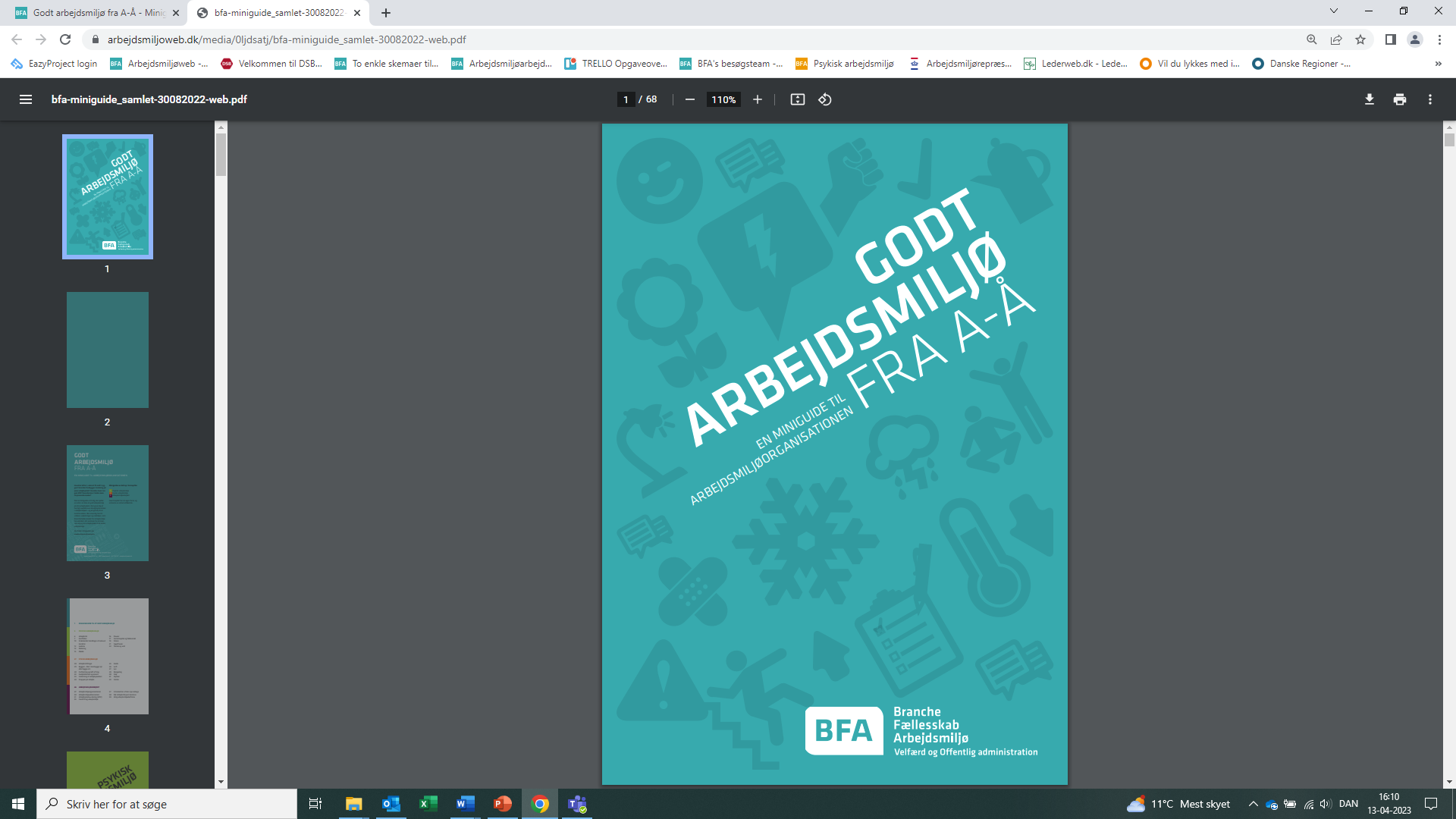 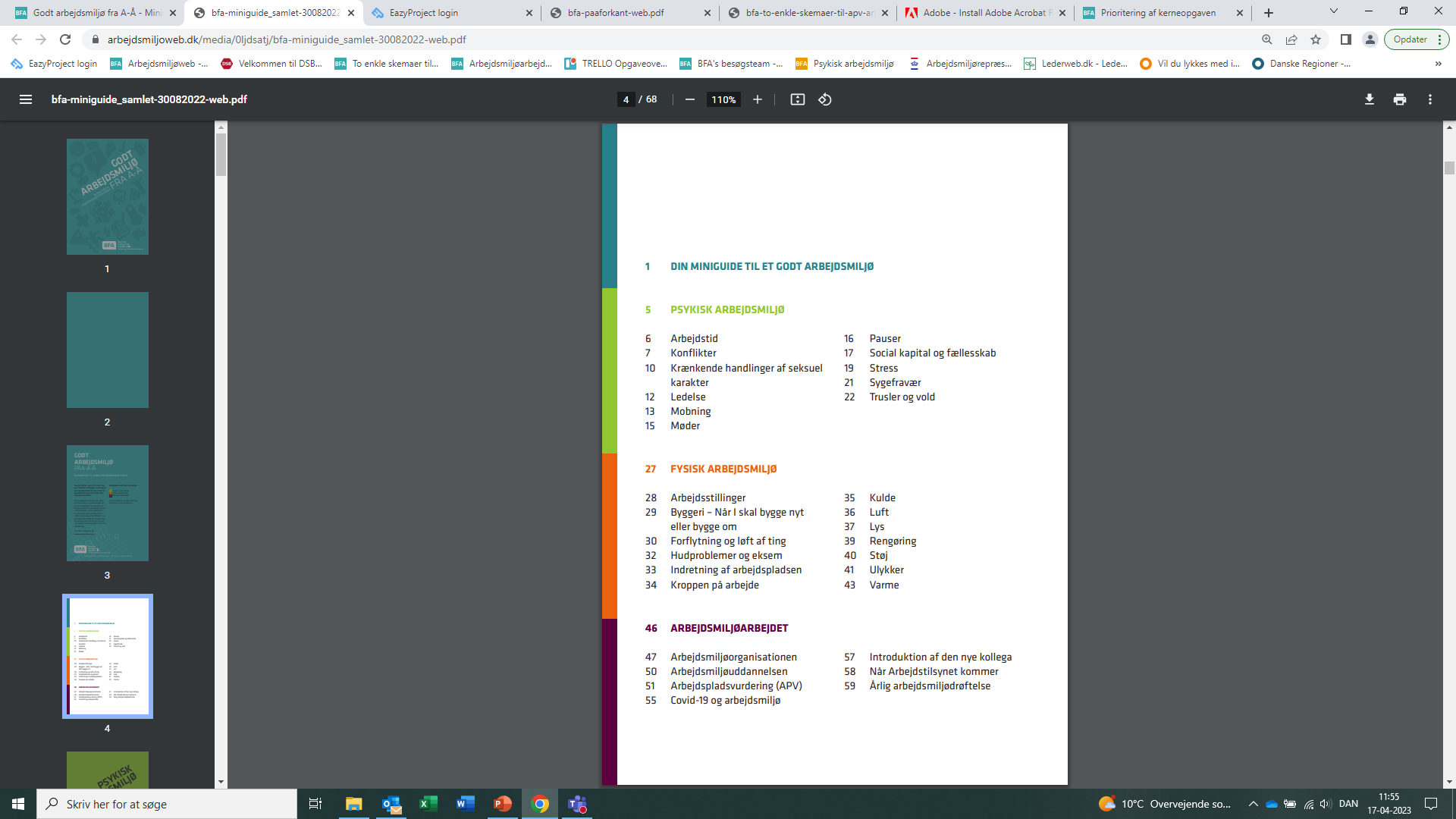 ErgonomiLab
12. december 2023i Roskilde
Om krav i arbejdet ved Joan Bendiksen
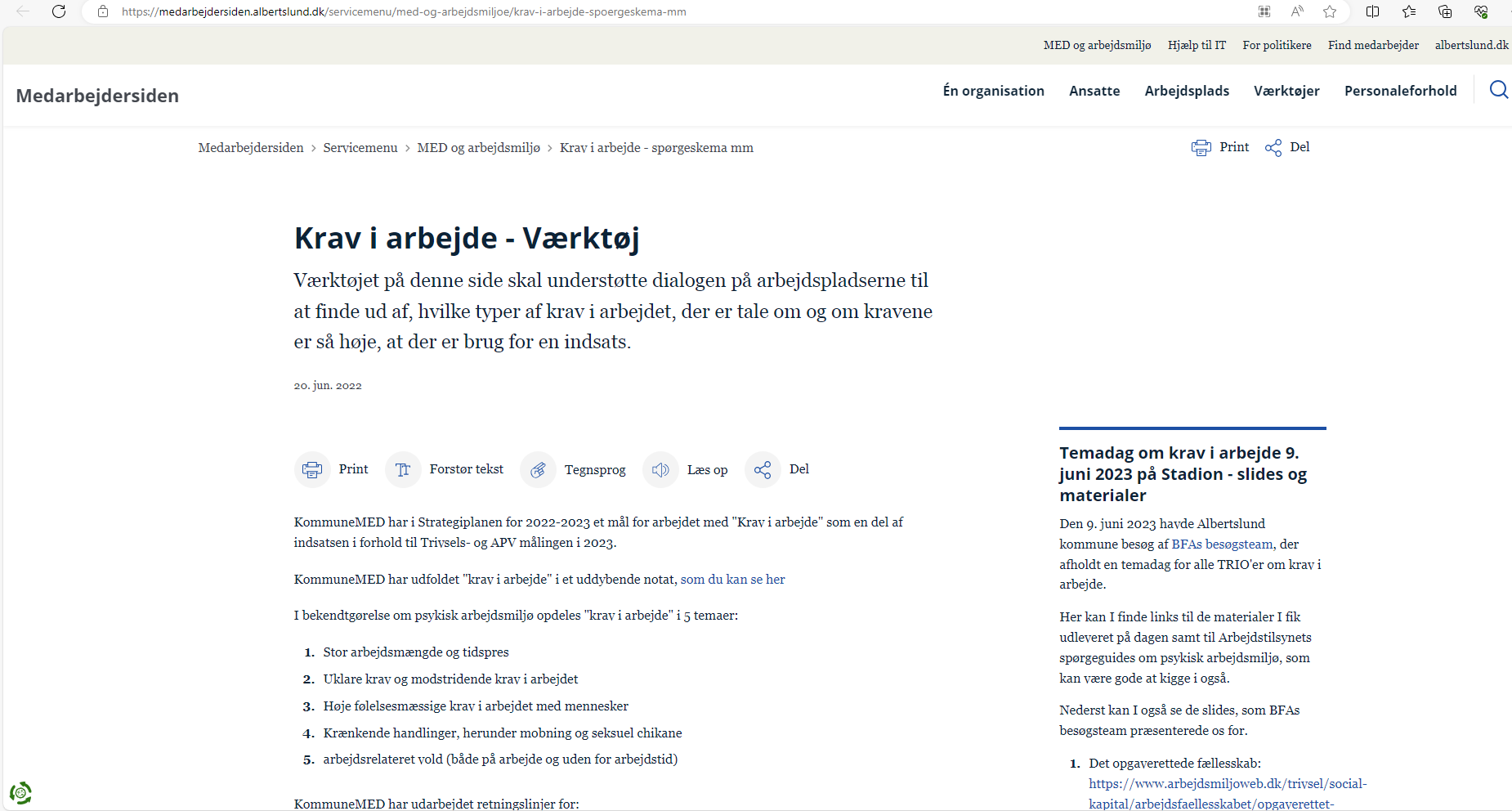 Arbejdsmiljøkonsulent
Mobil: 24 80 15 75
joan.bendiksen@albertslund.dk
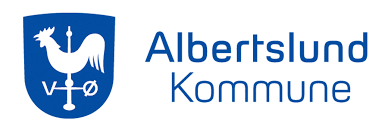 StoreMEDdag 2023
Find Krav i arbejde og Defgo på Medarbejdersiden

Stadion, den 30. november 2023
MED og arbejdsmiljø
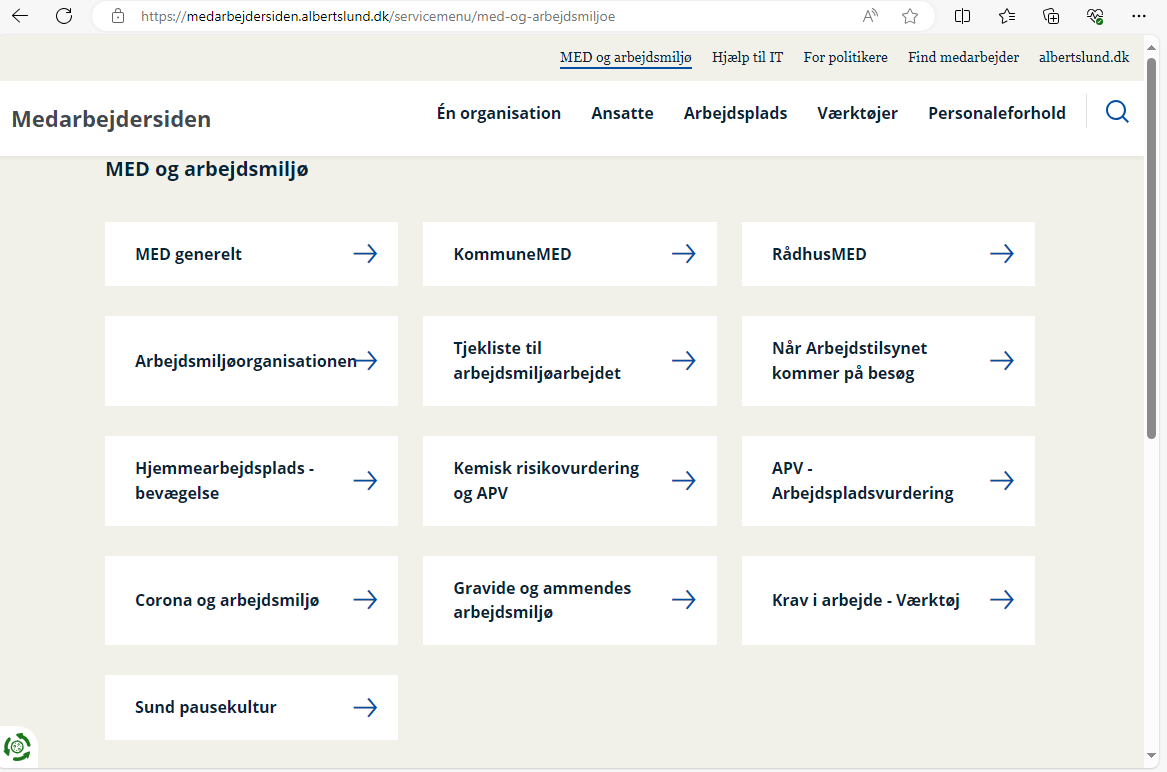 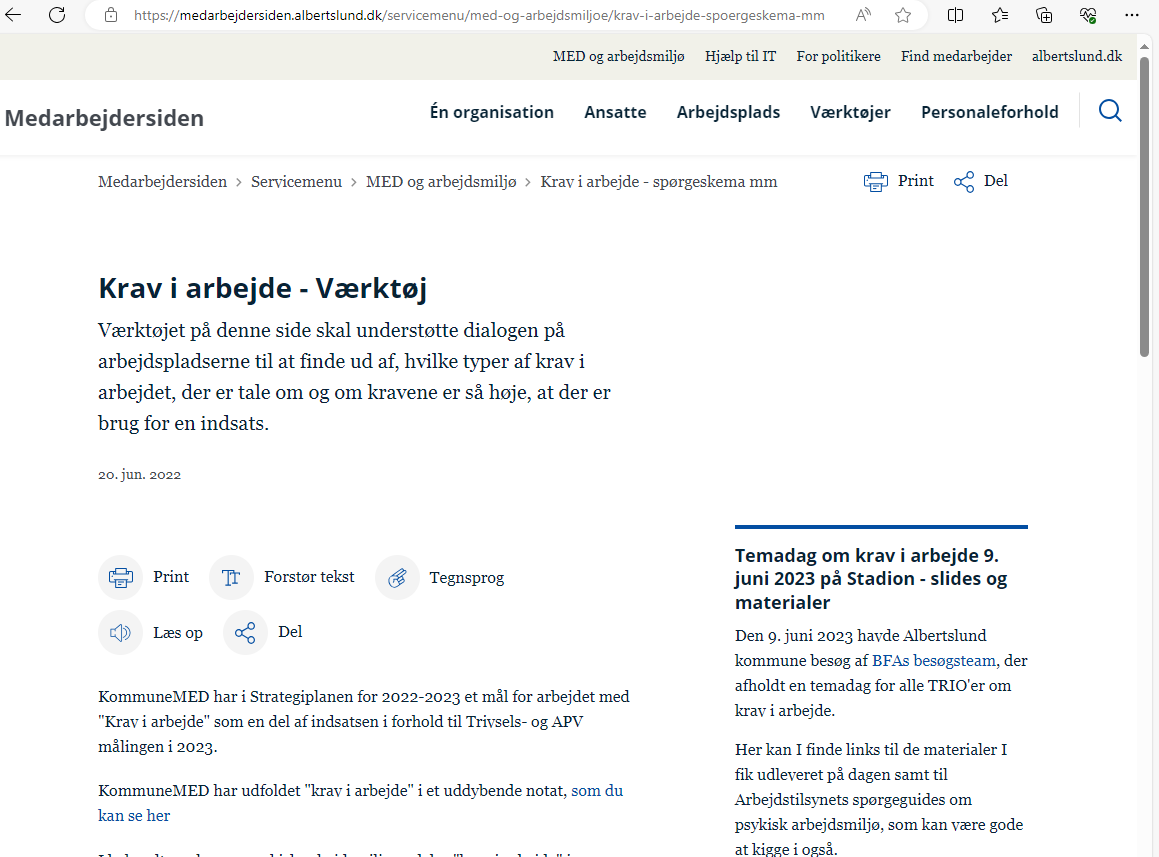 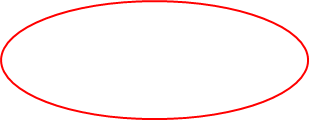 Her finder du både værktøj og forslag til proces for dialogen om krav i arbejde samt links til materialet fra BFA, AT’s spørgeguides og materiale om pauser
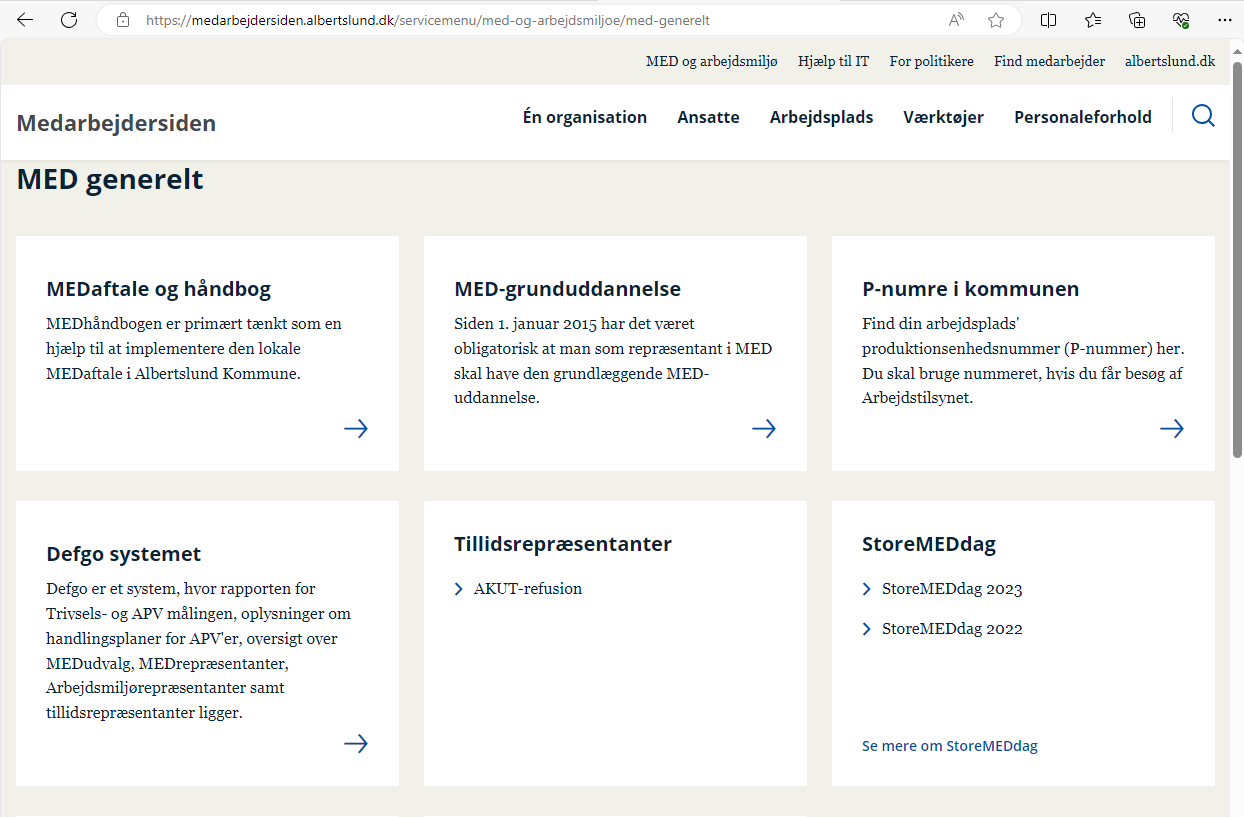 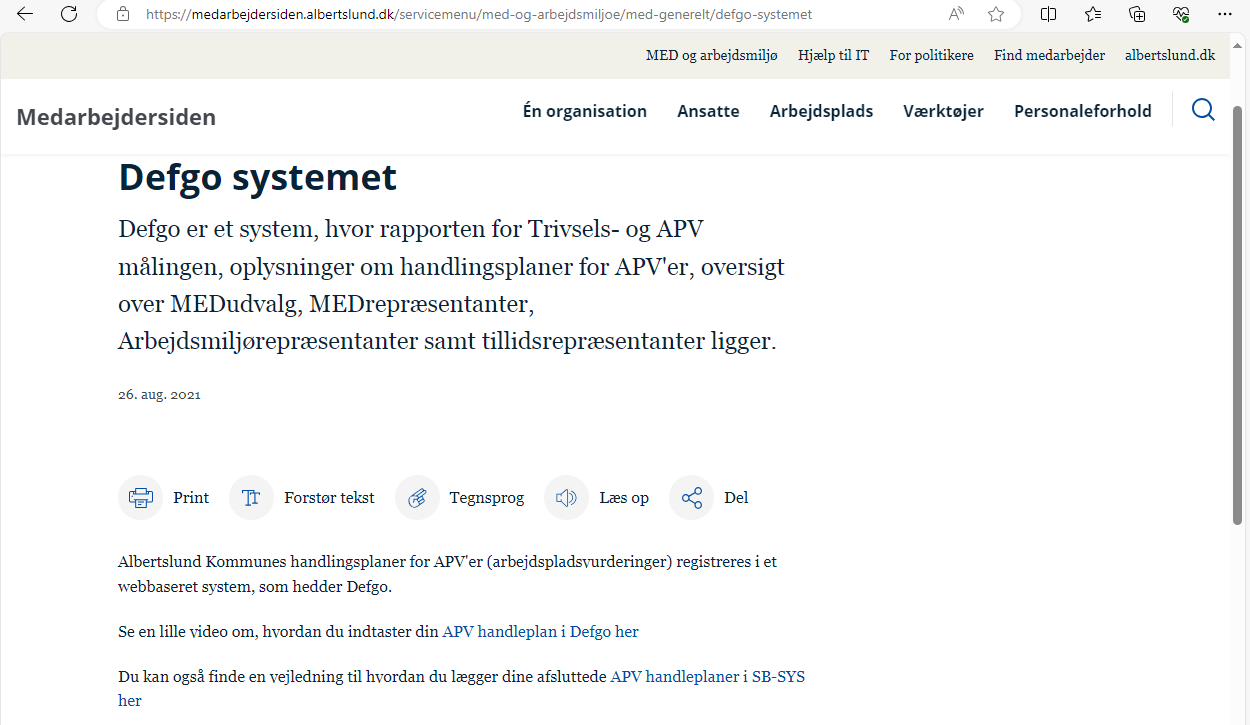 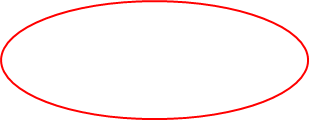 Her kan du finde en lille video om hvordan du indtaster din APV i Defgo plus en vejledning til at lægge dine afsluttede APV handleplaner i SB-SYS og meget mere.
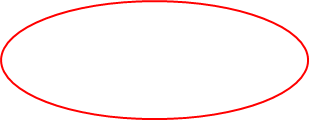 Du skriver Defgo.dk i emnefeltet i Edge/Google for at komme ind på forsiden, hvor du kan logge dig ind i systemet
Lige om snart jer og jeres handleplaner …
Her blot lige lidt praktisk …

	Vi tapper ind fælles igen kl. 10.45.
	Hold selv pause undervejs.
	Materialer på materialebordet …
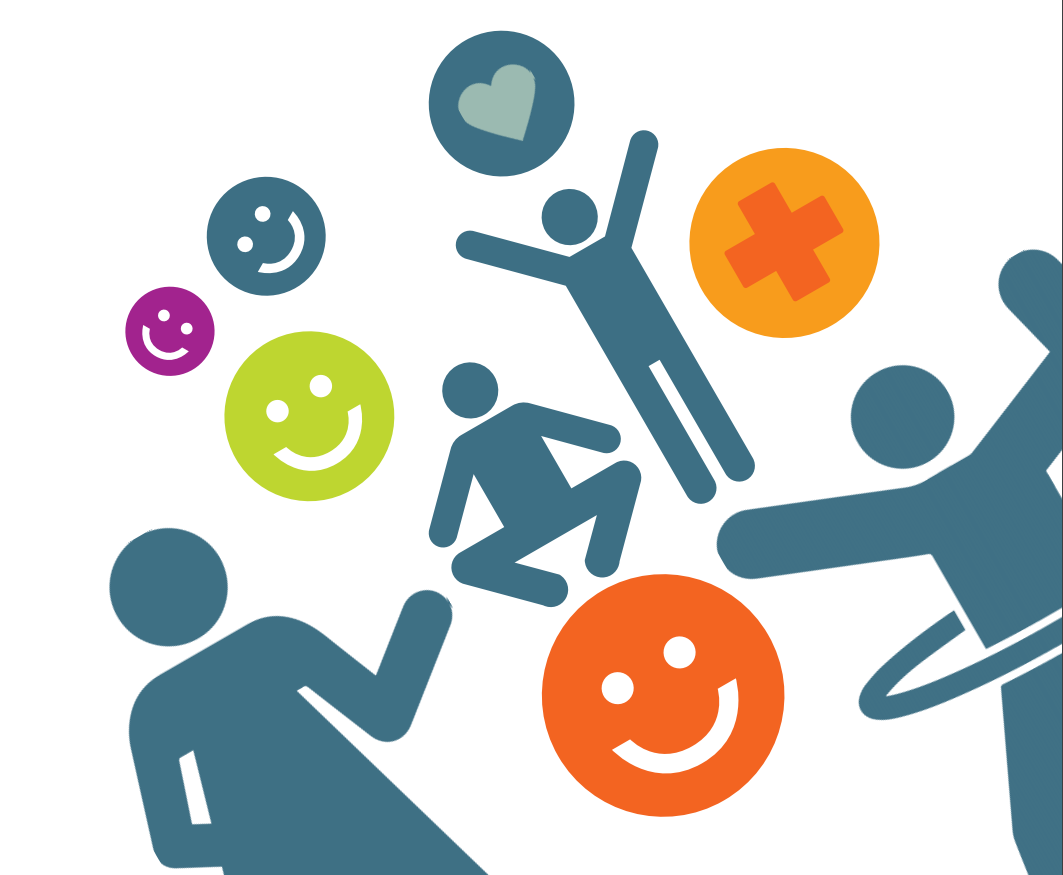 Handleplansarbejdet … Fx kan I gøre sådan:
Del jeres individuelle tanker omkring oplæg og materialer – og status også fra 9. juni 2023.
Giv ”nye” i dag mulighed for at spørge ind til fx prioriteringer og overvejelser bag …
Find evt. inspiration til handlinger og værktøjer i BFA’s materialer – her og på www.godtarbejdsmiljo.dk
Notér ned og udfyld jeres handleplan(er) i Defgo – hvad er så de næste skridt i jeres arbejdsmiljøarbejde?
Spørg os gerne for inspiration og mulige veje at gå
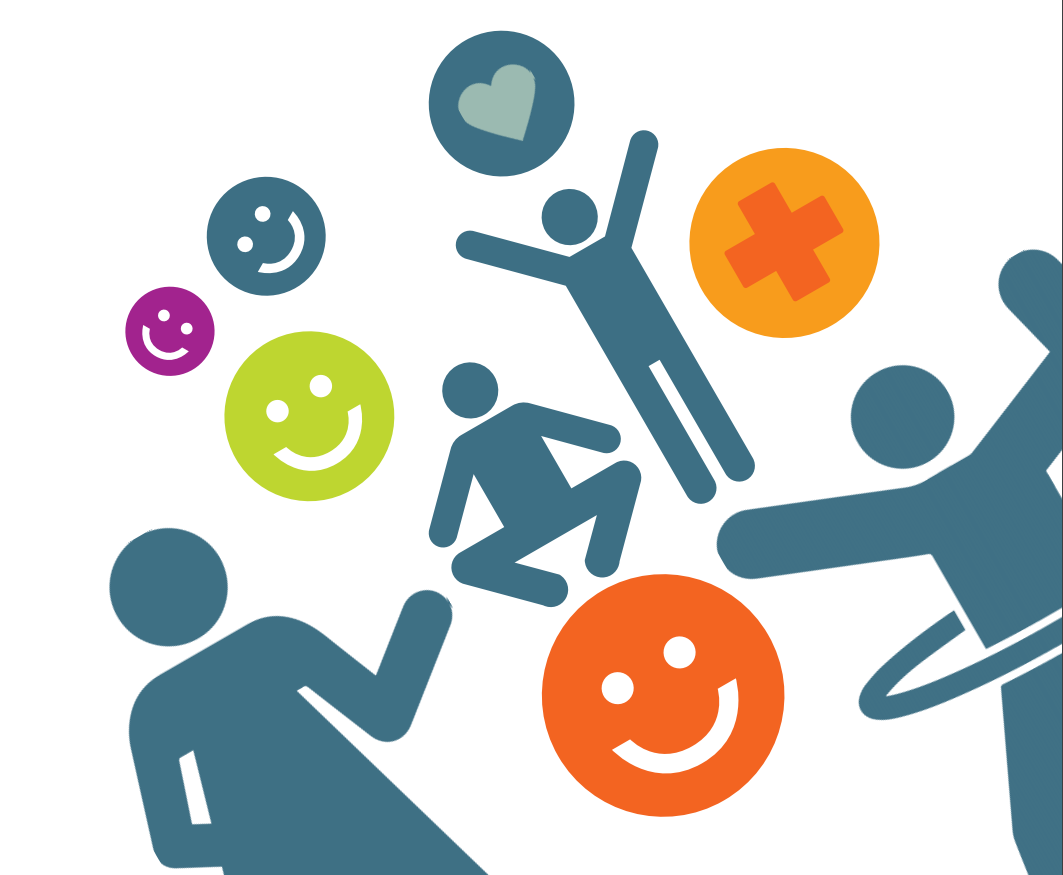 Jeres handleplaner – holde fast og kvalificere
Beslut jer for hvilken handleplan/del af handleplan, I vil dele med anden gruppe (5 minutter)
Find sammen med anden gruppe …
Fortæl: ”Hvorfor denne handling – hvad gør I og hvornår …”
Byt så anden gruppe fortæller og andre lytter/spørger ind
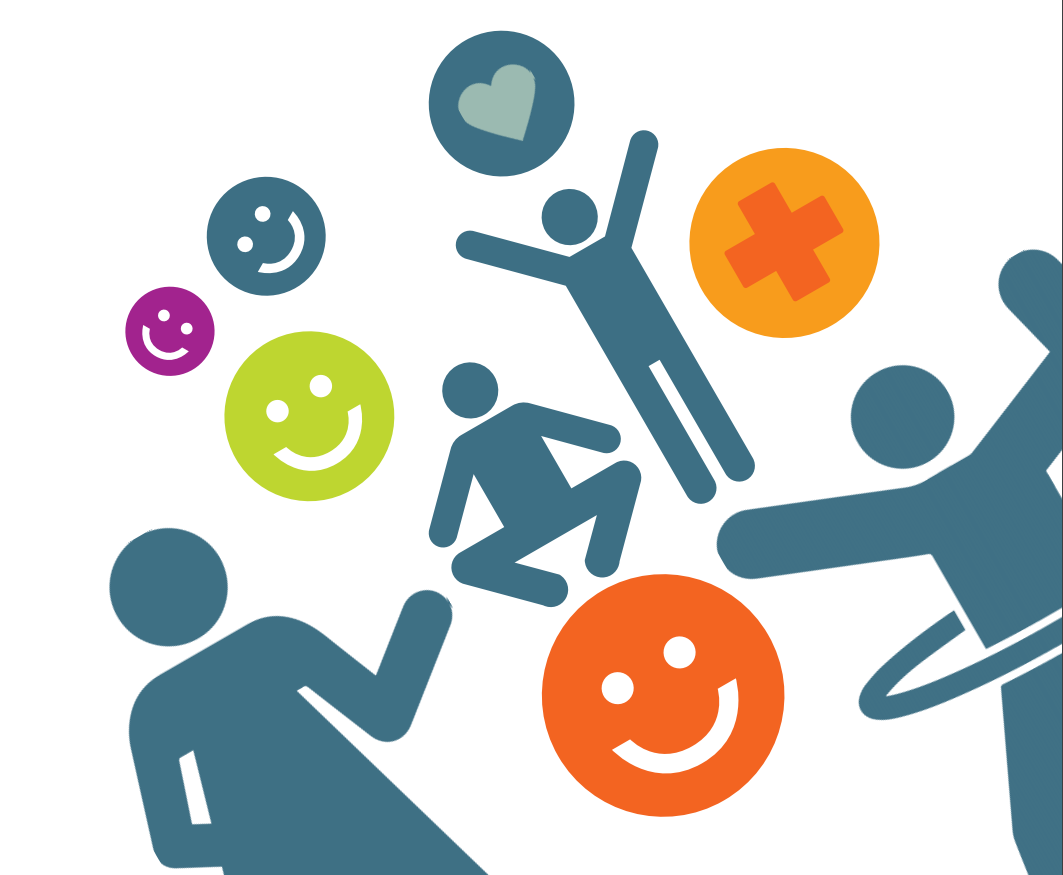 Jeres handleplaner – holde fast og kvalificere
Tilbage ved eget bord …

Handleplanen kvalificeres 
- Hvad er I blevet særligt opmærksomme på?
Noget, som giver anledning til justeringer? 
Andet, som I nu sidder med i forhold til det videre arbejde med jeres handleplan(er)?
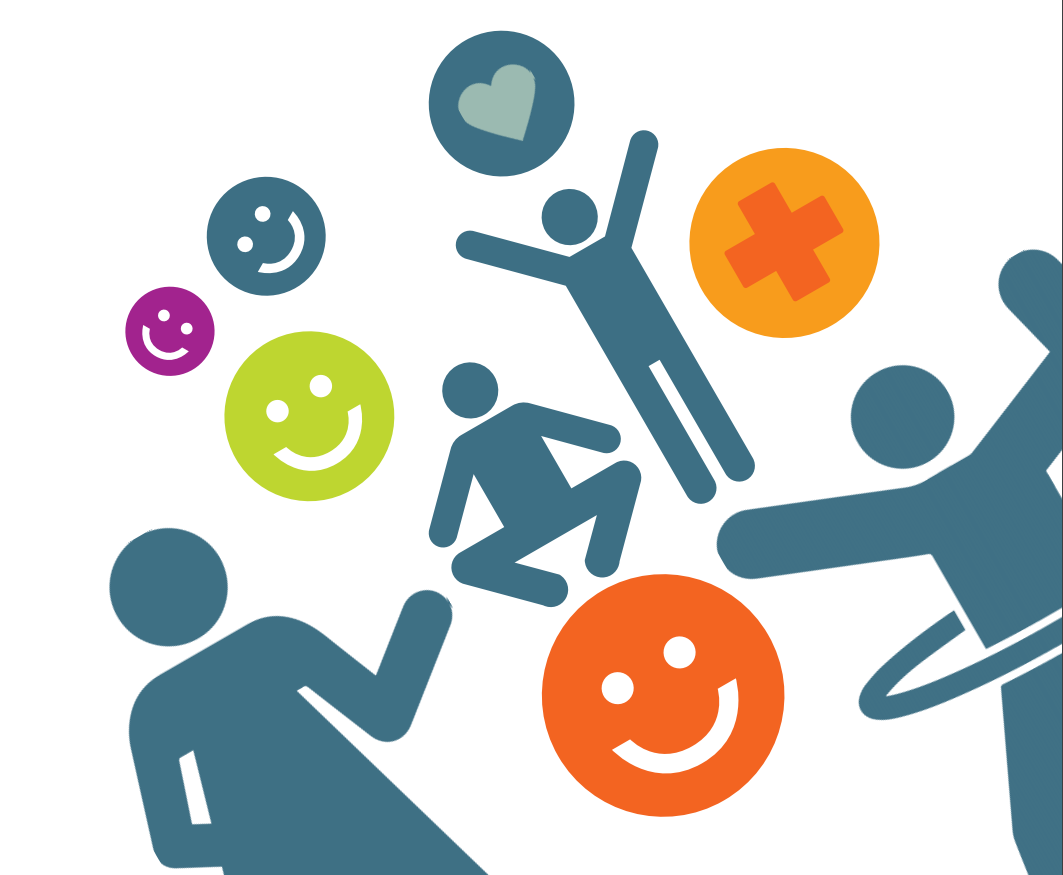 Hold fast i APV-handleplaner
Handleplansarbejde
Kl. 11.15-12.00
Hvor langt er I med handleplaner lige nu?
Ikke i gang – vi tænker på handlinger, men har ikke skrevet noget ned

Vi er på vej. Vi er startet i Defgo og arbejder godt fremad

Vi har noteret i Defgo og arbejder aktivt med vores handleplaner i hverdagen
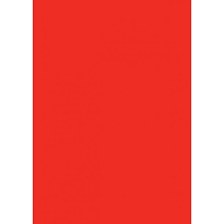 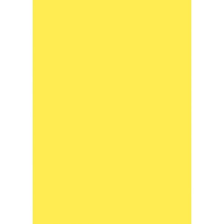 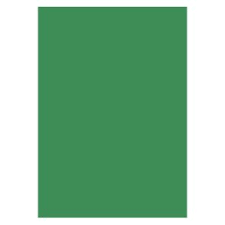 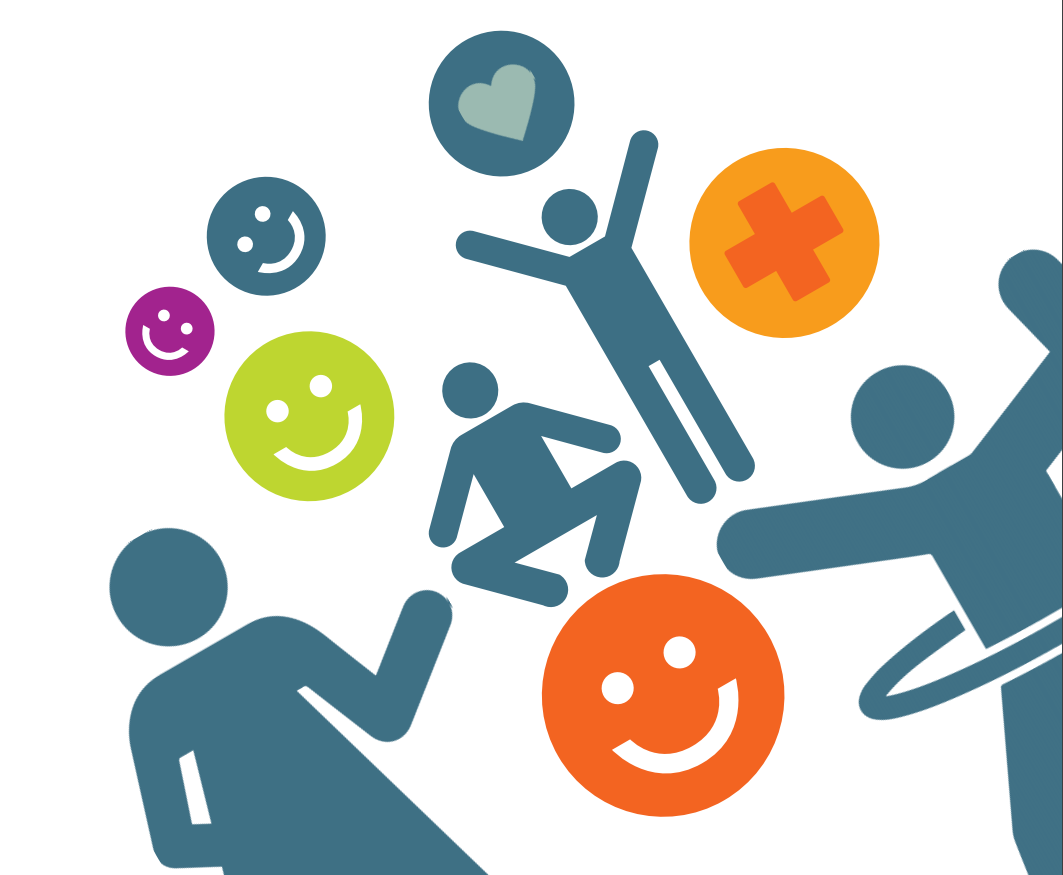 Lidt til os … tak 
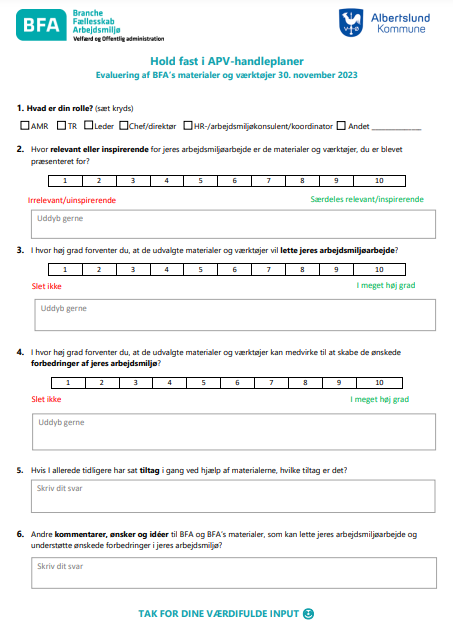 Aflever i kassen ved døren, inden du går  kl. 12.30 …
Afrunding Henrik Harder, kommunaldirektør
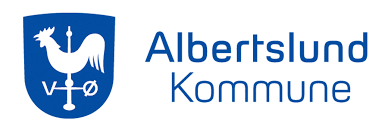 Find materialet fra i dag og meget mere på vores hjemmeside
www.godtarbejdsmiljo.dk
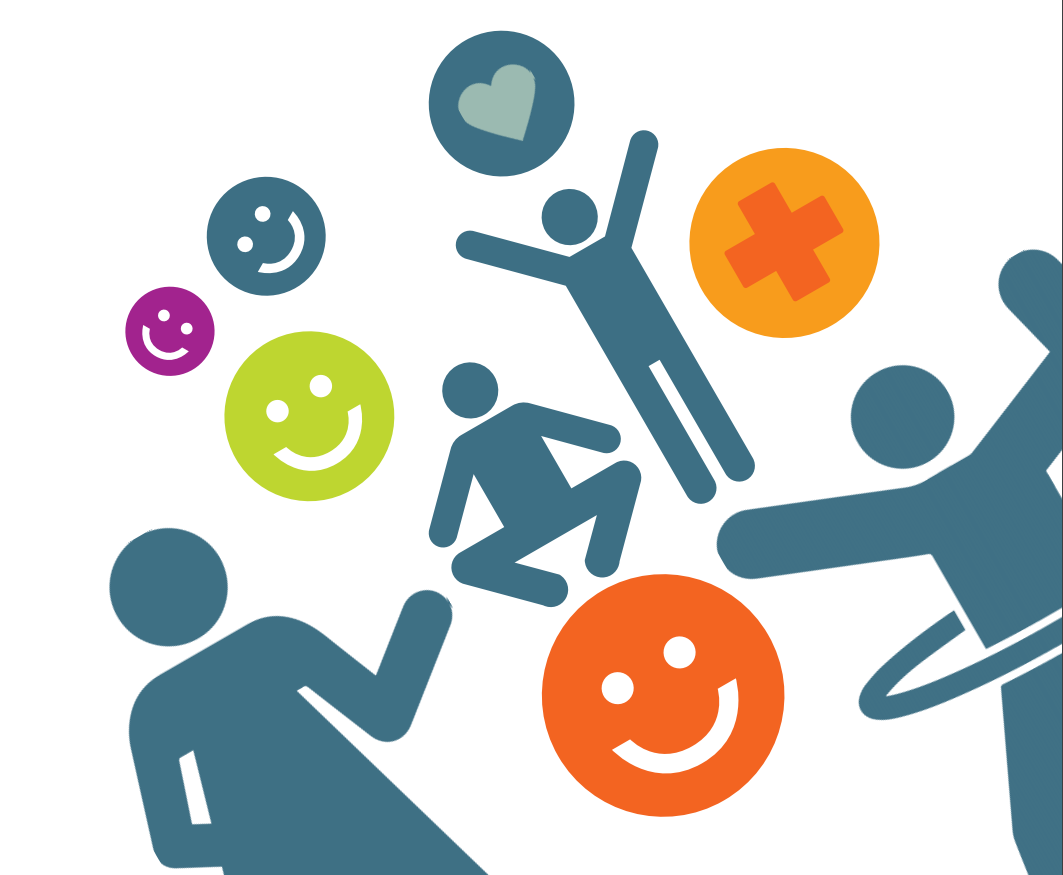 Tak for i dag 